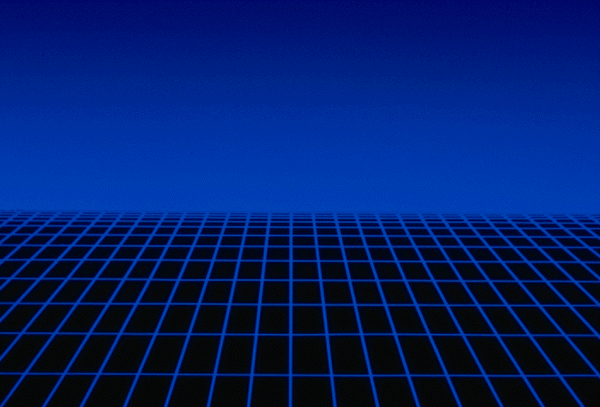 نحو رؤية مسيحية للعالم، الجزء الثاني
القسم 12
د. لويس وينكلر • مدرسة شرق آسيا اللاهوتية (سنغافورة)تحميل د. ريك جريفيث • مؤسسة الدراسات اللاهوتية الأردنيةالملفات بلغات عدة للتنزيل المجاني على  BibleStudyDownloads.org
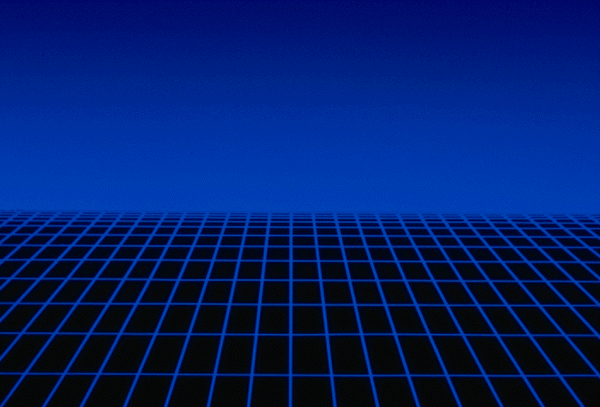 1. مقدمة
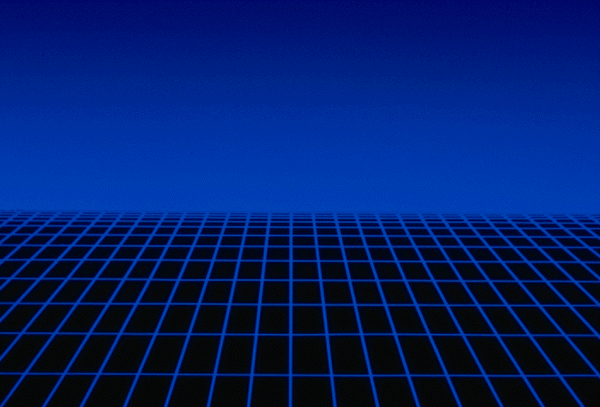 2. بعض الجوانب غير القابلة للتفاوض للنظرة المسيحية الحقيقية للعالم:
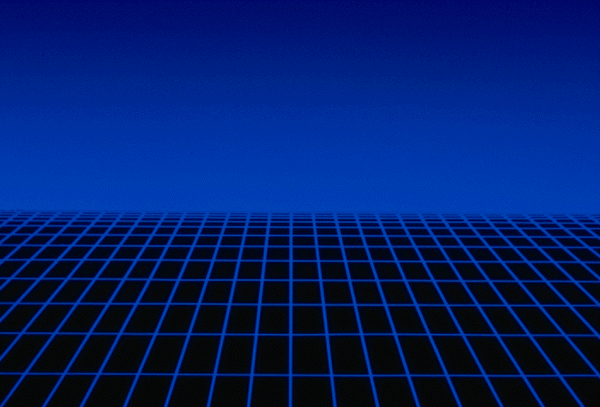 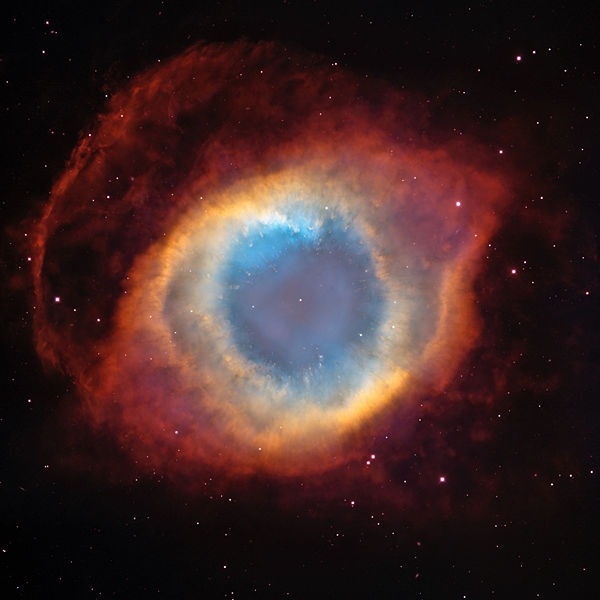 2. بعض الجوانب غير القابلة للتفاوض للنظرة المسيحية الحقيقية للعالم:
أ. الله موجود كإله شخصي وثالوث – الآب، الإبن والروح القدس – وهو محب وفي تواضعه المطلق خلق، يحفظ ويهتم ويعلن نفسه لكل الخليقة (أش 45: 20-22، يو 16: 7-15)
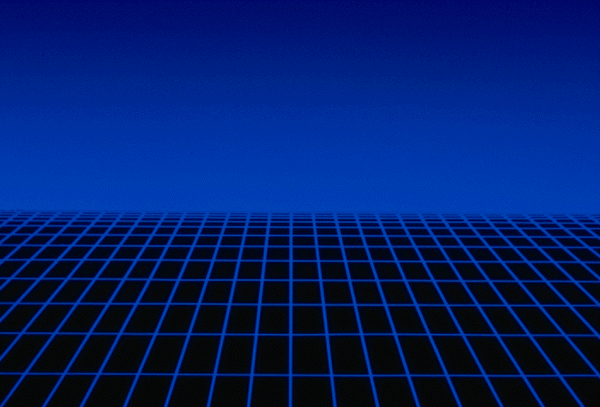 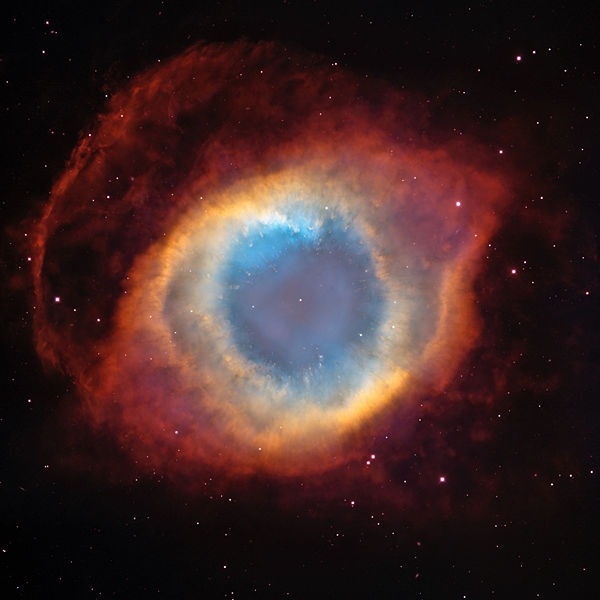 2. بعض الجوانب غير القابلة للتفاوض للنظرة المسيحية الحقيقية للعالم:
أ. الله موجود كإله شخصي وثالوث – الآب، الإبن والروح القدس – وهو محب وفي تواضعه المطلق خلق، يحفظ ويهتم ويعلن نفسه لكل الخليقة (أش 45: 20-22، يو 16: 7-15)
1. خليقته:
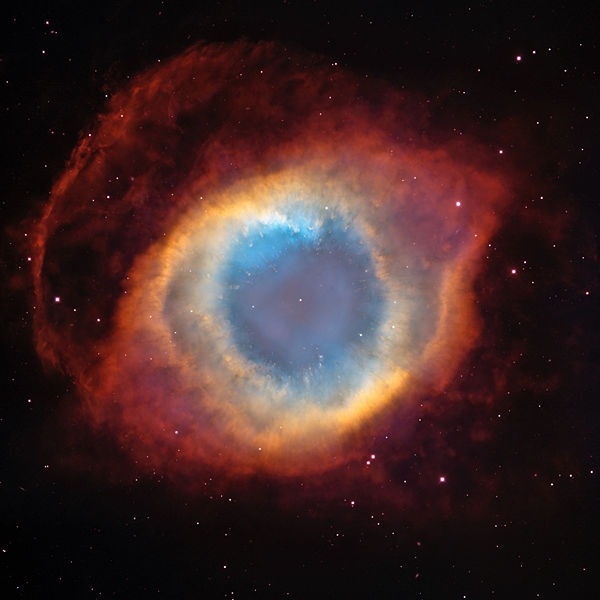 2. بعض الجوانب غير القابلة للتفاوض للنظرة المسيحية الحقيقية للعالم:
أ. الله موجود كإله شخصي وثالوث – الآب، الإبن والروح القدس – وهو محب وفي تواضعه المطلق خلق، يحفظ ويهتم ويعلن نفسه لكل الخليقة (أش 45: 20-22، يو 16: 7-15)
1. خليقته:
أ. حقيقية وحسنة:
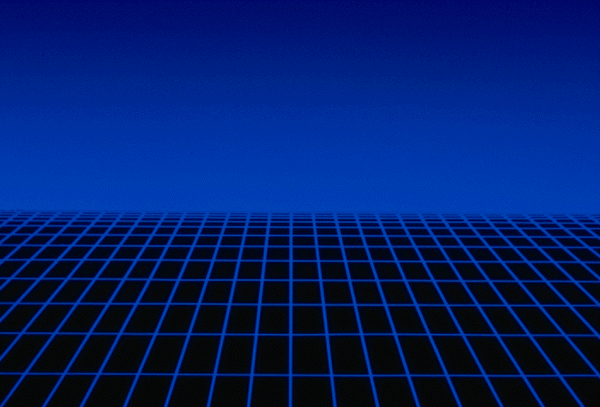 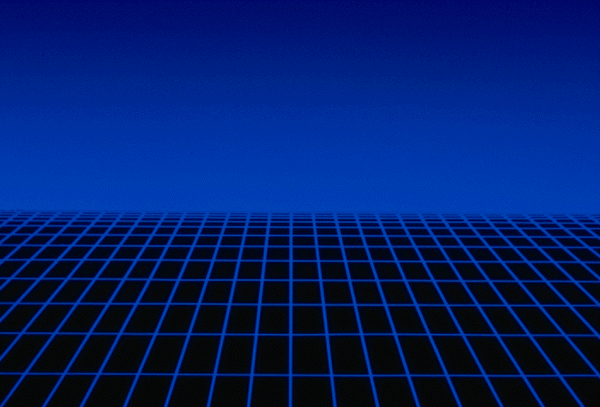 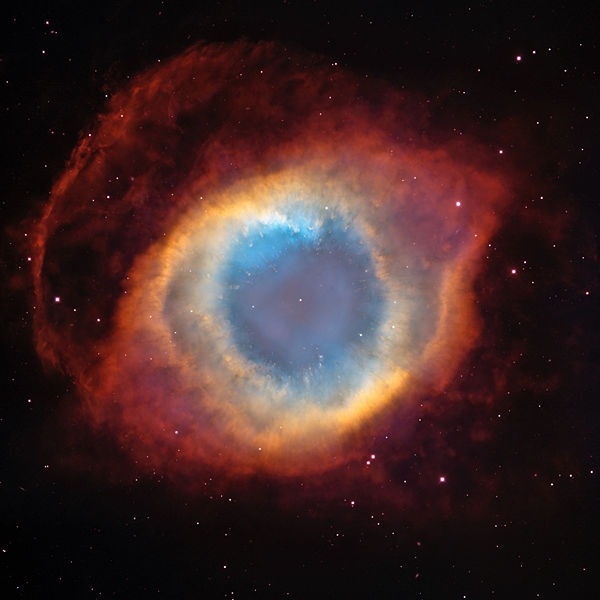 2. بعض الجوانب غير القابلة للتفاوض للنظرة المسيحية الحقيقية للعالم:
أ. الله موجود كإله شخصي وثالوث – الآب، الإبن والروح القدس – وهو محب وفي تواضعه المطلق خلق، يحفظ ويهتم ويعلن نفسه لكل الخليقة (أش 45: 20-22، يو 16: 7-15)
1. خليقته:
أ. حقيقية وحسنة:
ب. منظمة وذات معنى:
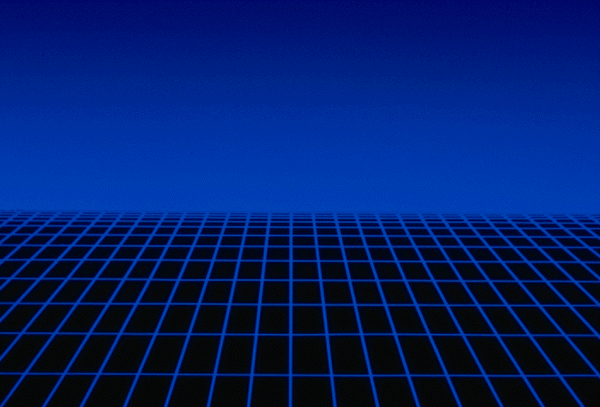 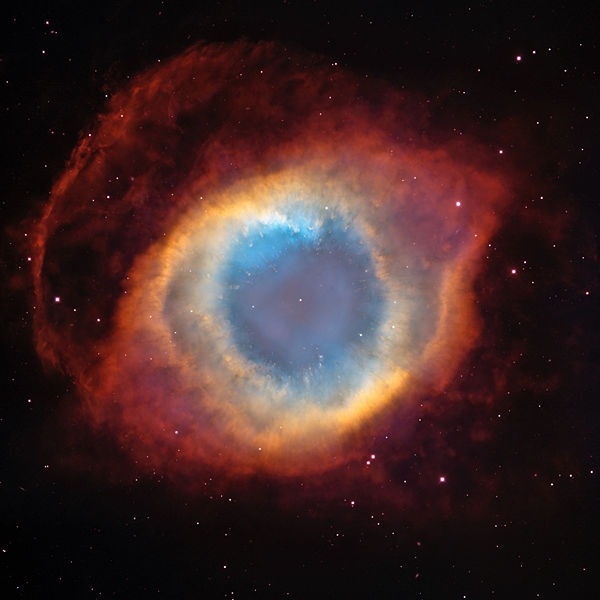 2. بعض الجوانب غير القابلة للتفاوض للنظرة المسيحية الحقيقية للعالم:
أ. الله موجود كإله شخصي وثالوث – الآب، الإبن والروح القدس – وهو محب وفي تواضعه المطلق خلق، يحفظ ويهتم ويعلن نفسه لكل الخليقة (أش 45: 20-22، يو 16: 7-15)
2. مشاركته:
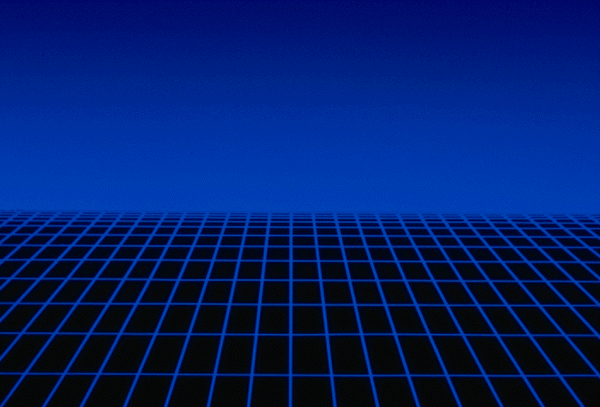 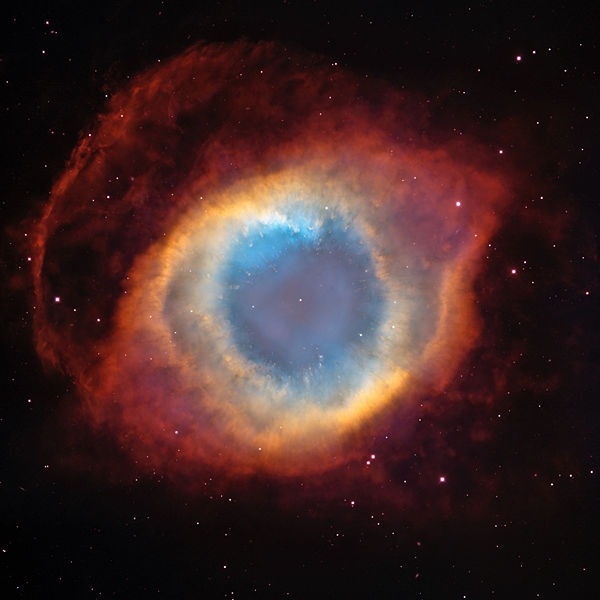 2. بعض الجوانب غير القابلة للتفاوض للنظرة المسيحية الحقيقية للعالم:
أ. الله موجود كإله شخصي وثالوث – الآب، الإبن والروح القدس – وهو محب وفي تواضعه المطلق خلق، يحفظ ويهتم ويعلن نفسه لكل الخليقة (أش 45: 20-22، يو 16: 7-15)
2. مشاركته:
أ. متسامي بسيادته ومكتفي بذاته (تك 1: 1، أش 40: 12-26)
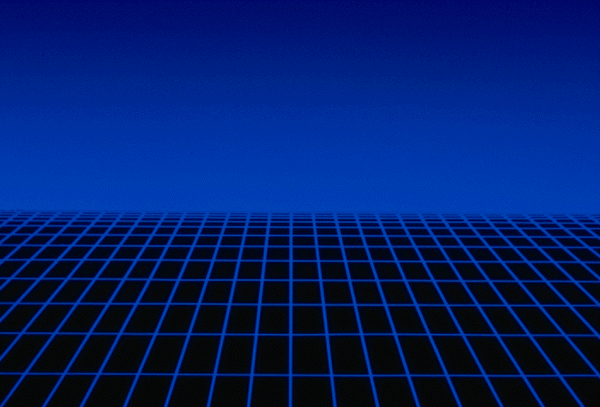 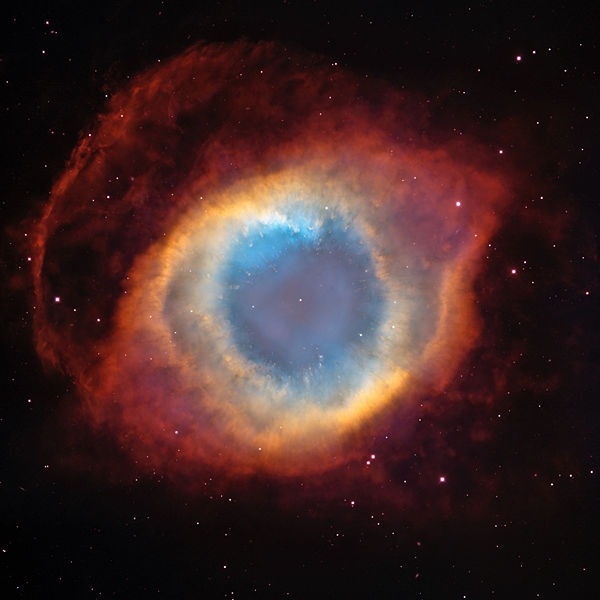 2. بعض الجوانب غير القابلة للتفاوض للنظرة المسيحية الحقيقية للعالم:
أ. الله موجود كإله شخصي وثالوث – الآب، الإبن والروح القدس – وهو محب وفي تواضعه المطلق خلق، يحفظ ويهتم ويعلن نفسه لكل الخليقة (أش 45: 20-22، يو 16: 7-15)
2. مشاركته:
أ. متسامي بسيادته ومكتفي بذاته (تك 1: 1، أش 40: 12-26)
ب. متواضع جوهرياً (أش 57: 1)
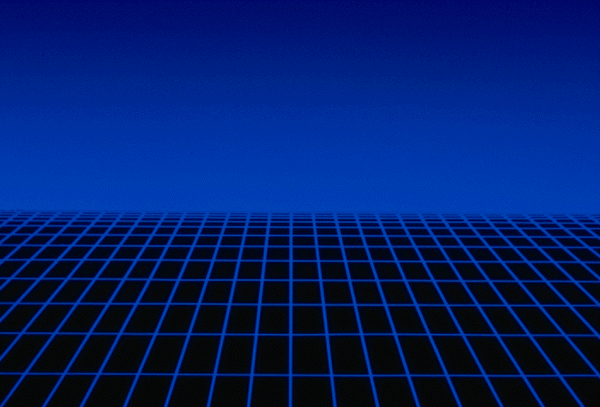 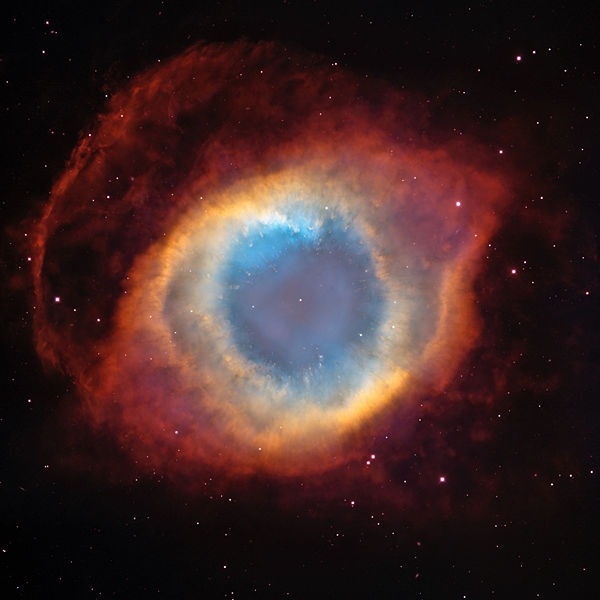 2. بعض الجوانب غير القابلة للتفاوض للنظرة المسيحية الحقيقية للعالم:
أ. الله موجود كإله شخصي وثالوث – الآب، الإبن والروح القدس – وهو محب وفي تواضعه المطلق خلق، يحفظ ويهتم ويعلن نفسه لكل الخليقة (أش 45: 20-22، يو 16: 7-15)
2. مشاركته:
أ. متسامي بسيادته ومكتفي بذاته (تك 1: 1، أش 40: 12-26)
ب. متواضع جوهرياً (أش 57: 1)
ت. بعض المقارنات للفهم
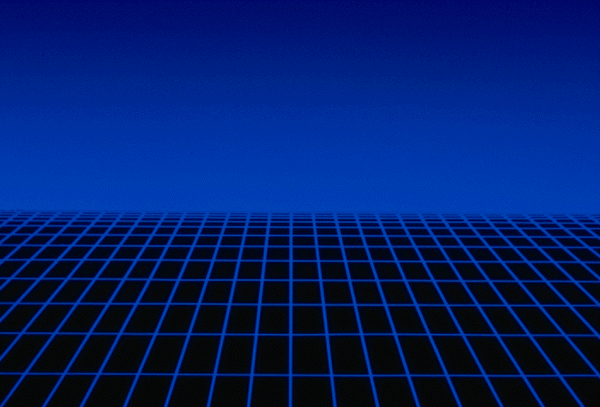 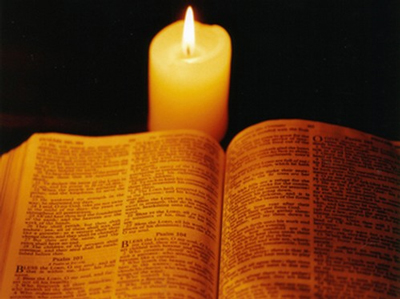 2. بعض الجوانب غير القابلة للتفاوض للنظرة المسيحية الحقيقية للعالم:
ب. الكتاب المقدس ويسوع هما  إعلان الله الأخير والنهائي للبشرية (يو 1: 14-18، في 2: 1-8، عب 1: 1-2)
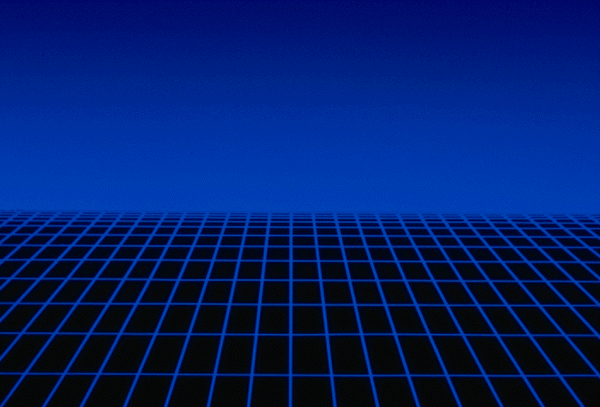 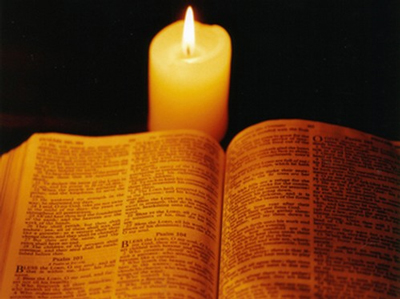 2. بعض الجوانب غير القابلة للتفاوض للنظرة المسيحية الحقيقية للعالم:
ت. في هذا الإطار الإعلاني وهذه القصة نجد في النهاية مكاننا في عالم الله.
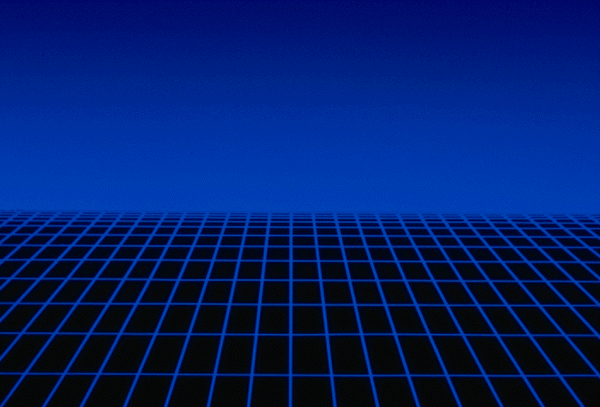 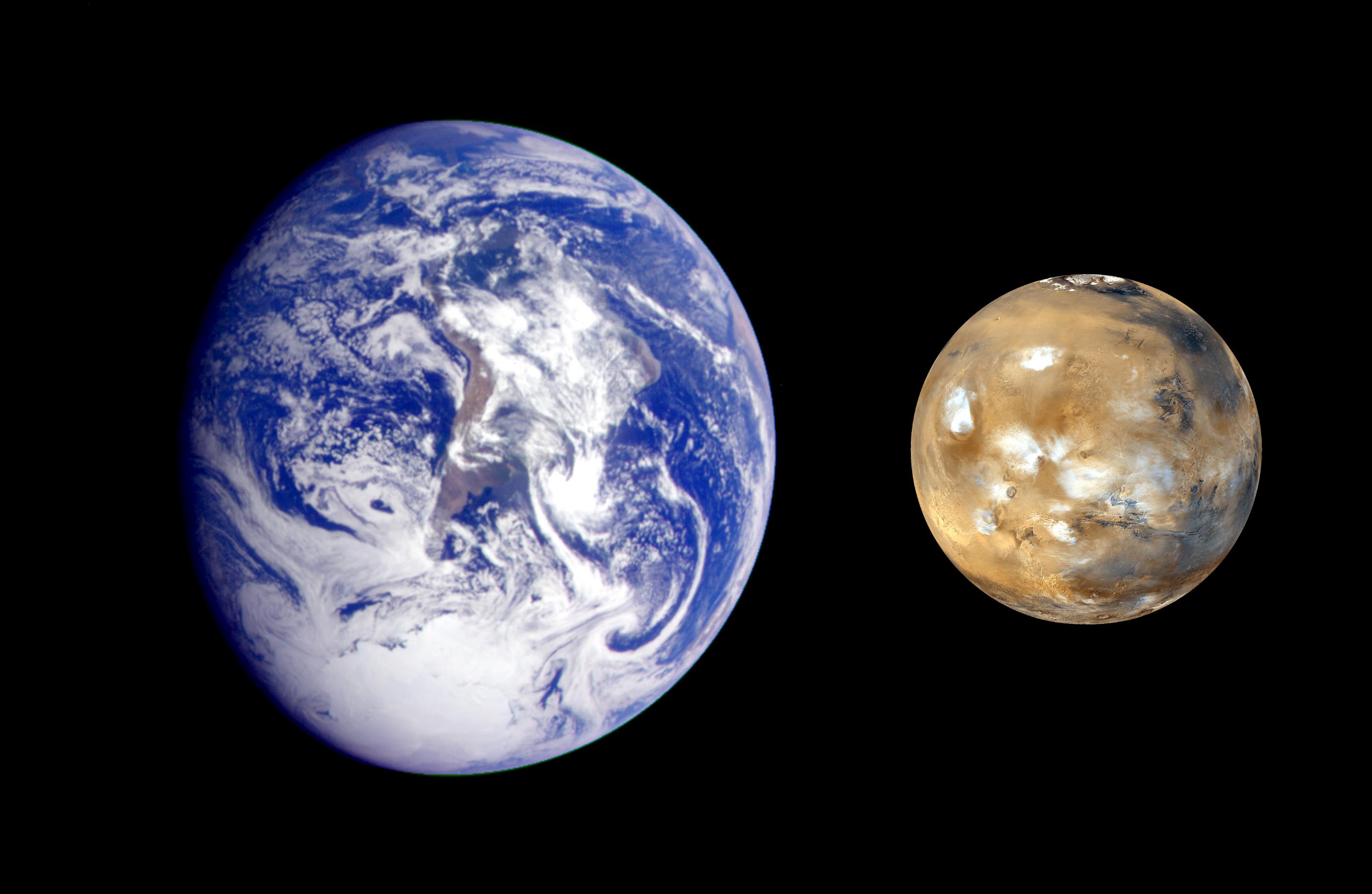 2. بعض الجوانب غير القابلة للتفاوض للنظرة المسيحية الحقيقية للعالم:
ت. في هذا الإطار الإعلاني وهذه القصة نجد في النهاية مكاننا في عالم الله.
1. أين نحن (تك 1، مز 104)؟
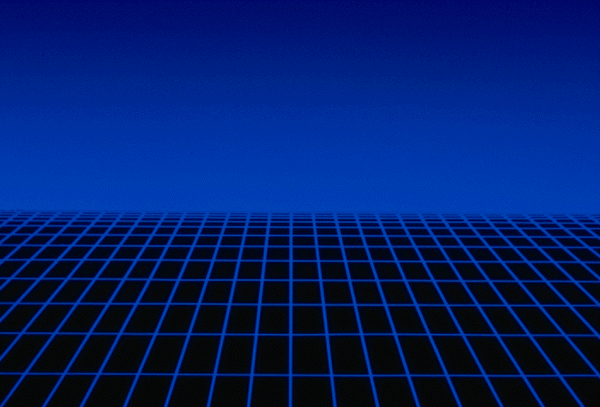 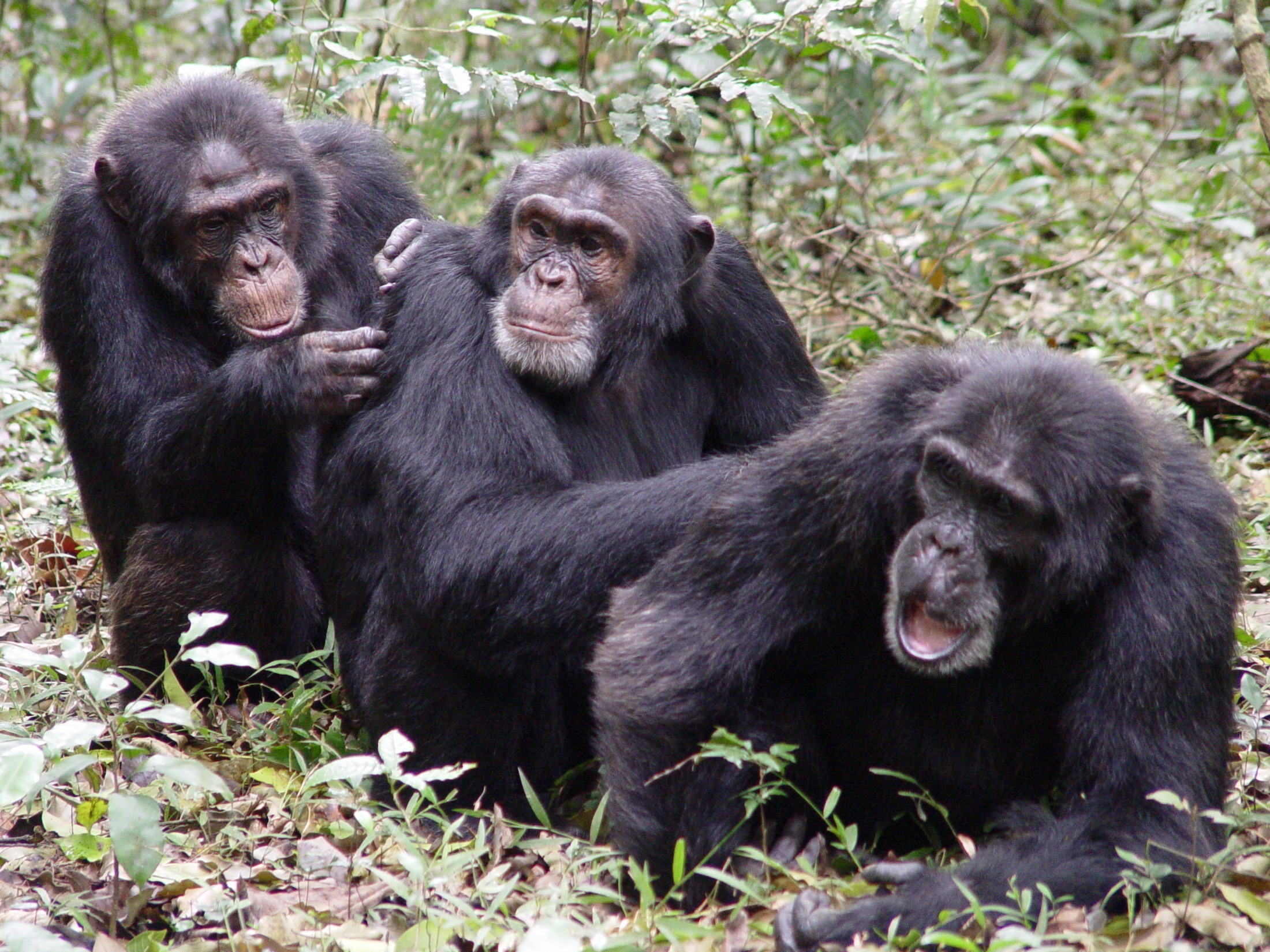 2. بعض الجوانب غير القابلة للتفاوض للنظرة المسيحية الحقيقية للعالم:
ت. في هذا الإطار الإعلاني وهذه القصة نجد في النهاية مكاننا في عالم الله.
1. أين نحن (تك 1، مز 104)؟
2. من نحن؟
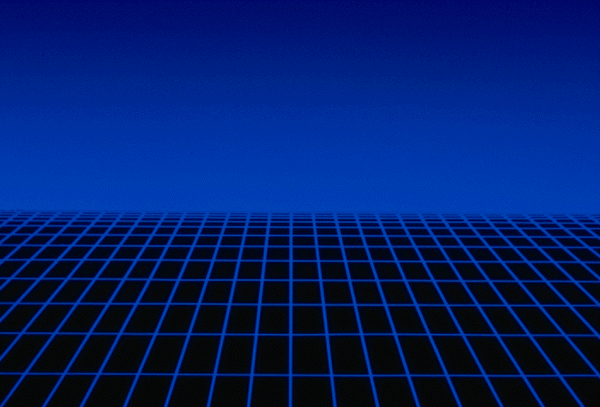 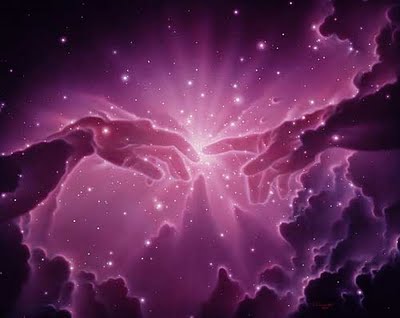 2. بعض الجوانب غير القابلة للتفاوض للنظرة المسيحية الحقيقية للعالم:
ت. في هذا الإطار الإعلاني وهذه القصة نجد في النهاية مكاننا في عالم الله.
1. أين نحن (تك 1، مز 104)؟
2. من نحن؟
أ. حاملي صورة الله (تك 1: 27-28، يع 3: 9)
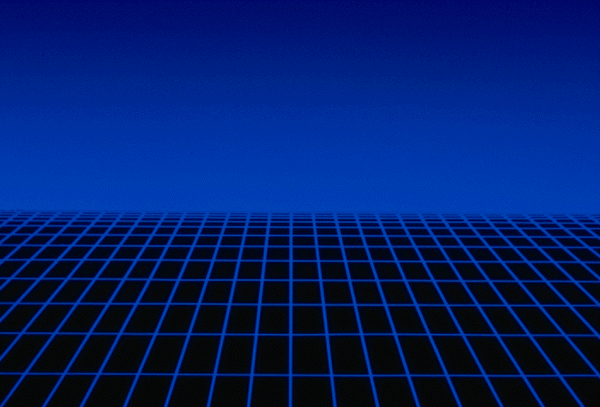 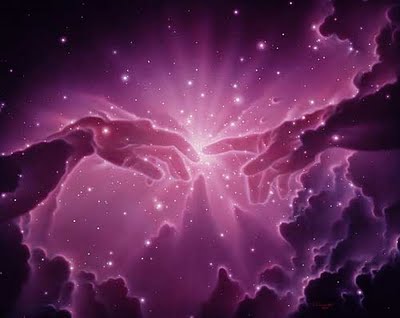 2. بعض الجوانب غير القابلة للتفاوض للنظرة المسيحية الحقيقية للعالم:
ت. في هذا الإطار الإعلاني وهذه القصة نجد في النهاية مكاننا في عالم الله.
1. أين نحن (تك 1، مز 104)؟
2. من نحن؟
أ. حاملي صورة الله (تك 1: 27-28، يع 3: 9)
ب. كائنات تابعة ومحدودة (مز 8: 4-5، 100: 3)
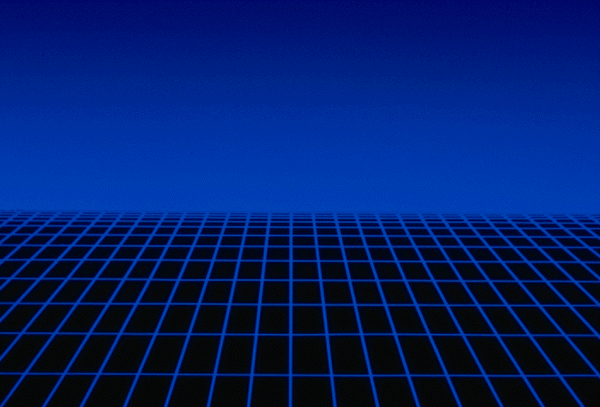 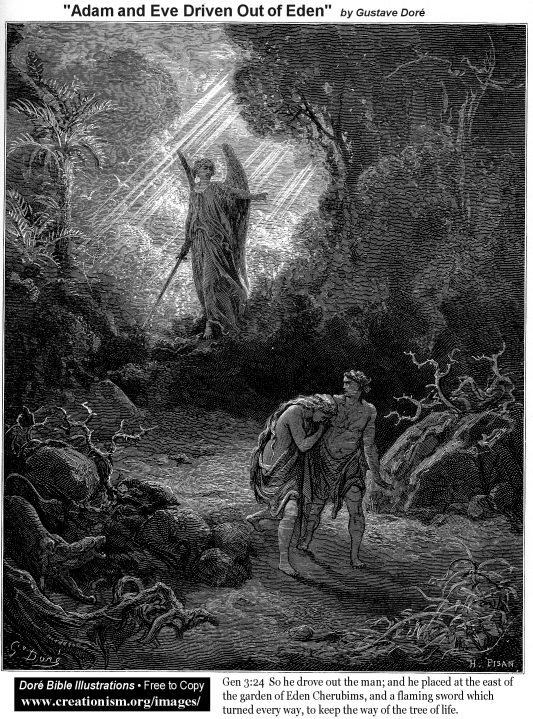 2. بعض الجوانب غير القابلة للتفاوض للنظرة المسيحية الحقيقية للعالم:
ت. في هذا الإطار الإعلاني وهذه القصة نجد في النهاية مكاننا في عالم الله.
3. ما المشكلة؟
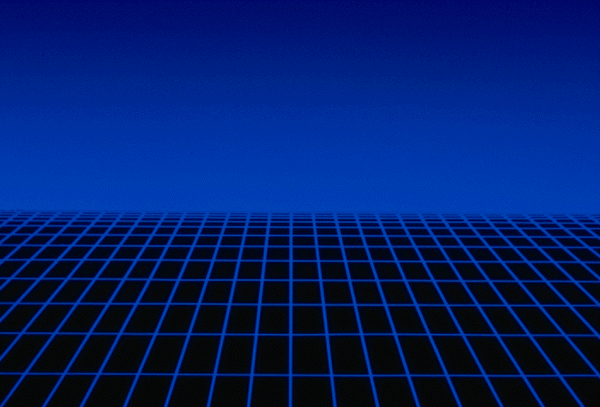 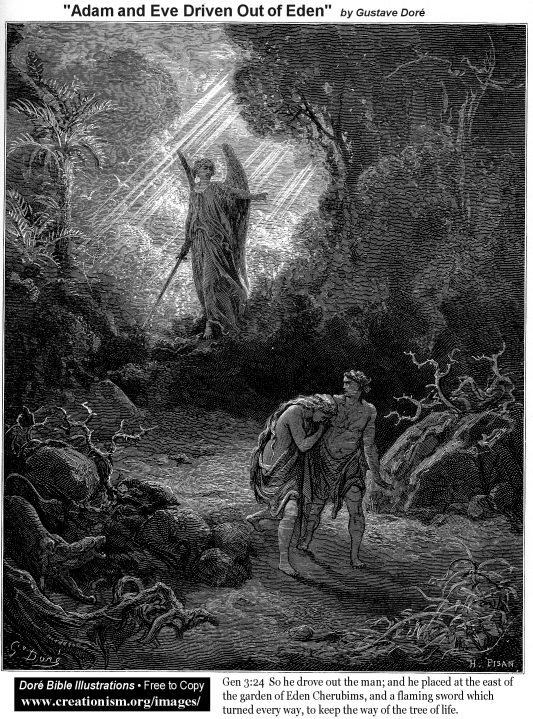 2. بعض الجوانب غير القابلة للتفاوض للنظرة المسيحية الحقيقية للعالم:
ت. في هذا الإطار الإعلاني وهذه القصة نجد في النهاية مكاننا في عالم الله.
3. ما المشكلة؟
أ. لقد تمرد بعض الملائكة وكل البشر بغطرسة (أي أخطأوا) ضد الله (تك 3، رو 3: 23)
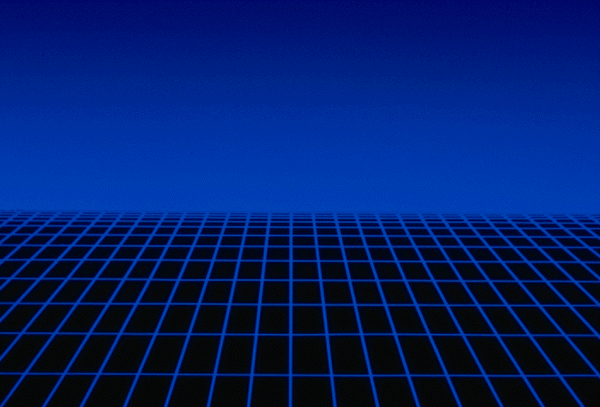 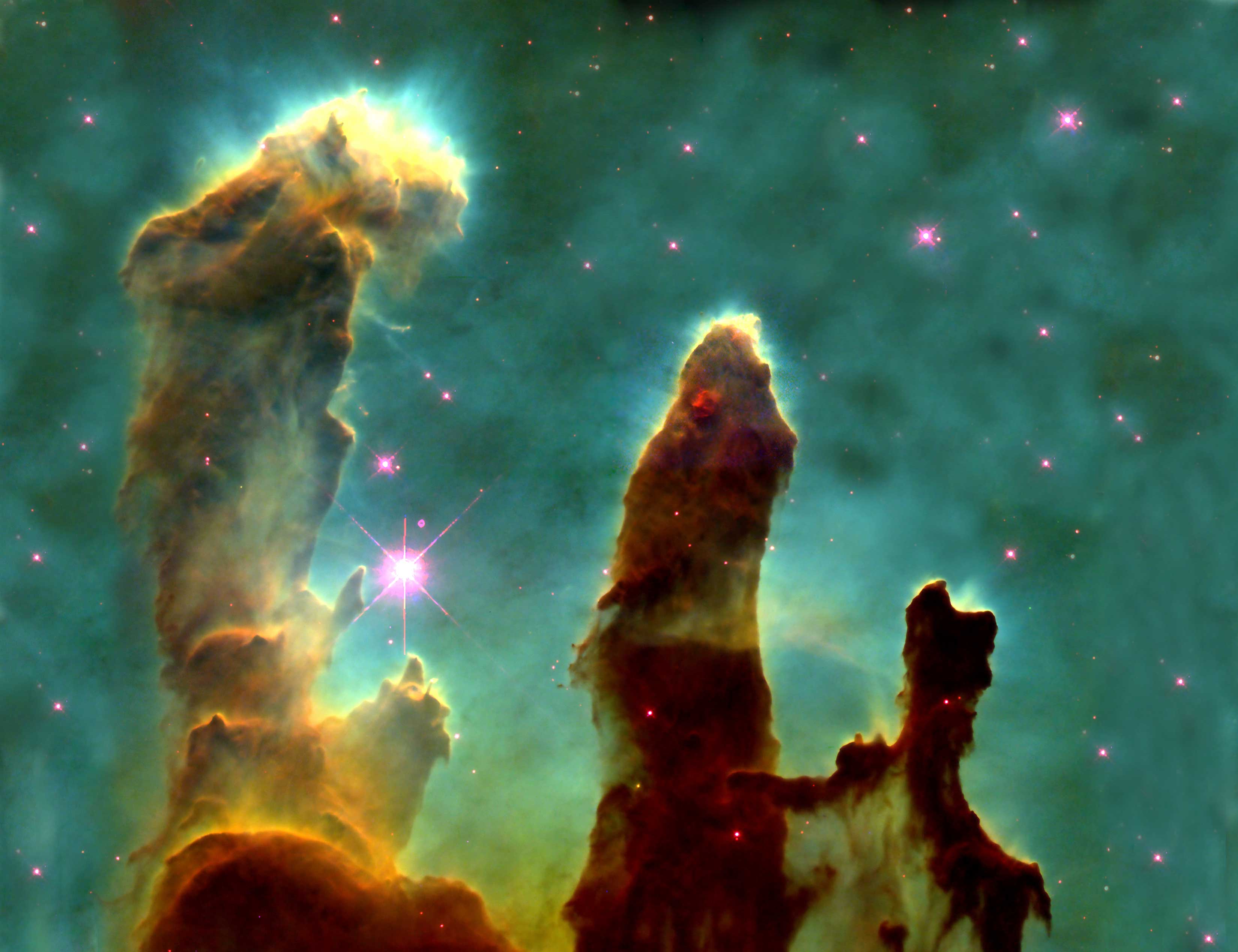 2. بعض الجوانب غير القابلة للتفاوض للنظرة المسيحية الحقيقية للعالم:
ت. في هذا الإطار الإعلاني وهذه القصة نجد في النهاية مكاننا في عالم الله.
3. ما المشكلة؟
ب. في حين أن الخليقة كلها لا تزال تحتفظ ببعض من الصلاح، إلا أنها قد فسدت وصارت عرضة لرفض ربوبية الله المحبة (تك 3، رو 8)
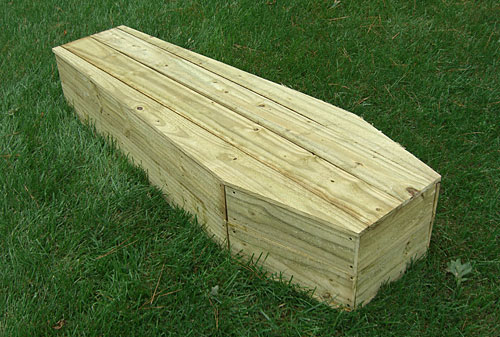 2. بعض الجوانب غير القابلة للتفاوض للنظرة المسيحية الحقيقية للعالم:
ت. في هذا الإطار الإعلاني وهذه القصة نجد في النهاية مكاننا في عالم الله.
3. ما المشكلة؟
ت. كل المتمردين مدانون بالموت بعدل (رو 6: 23، رؤ 20: 10)
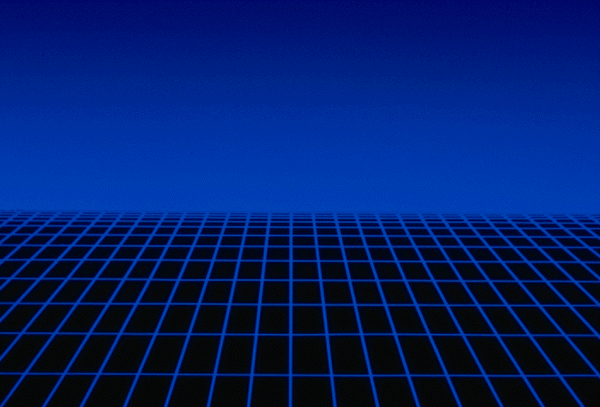 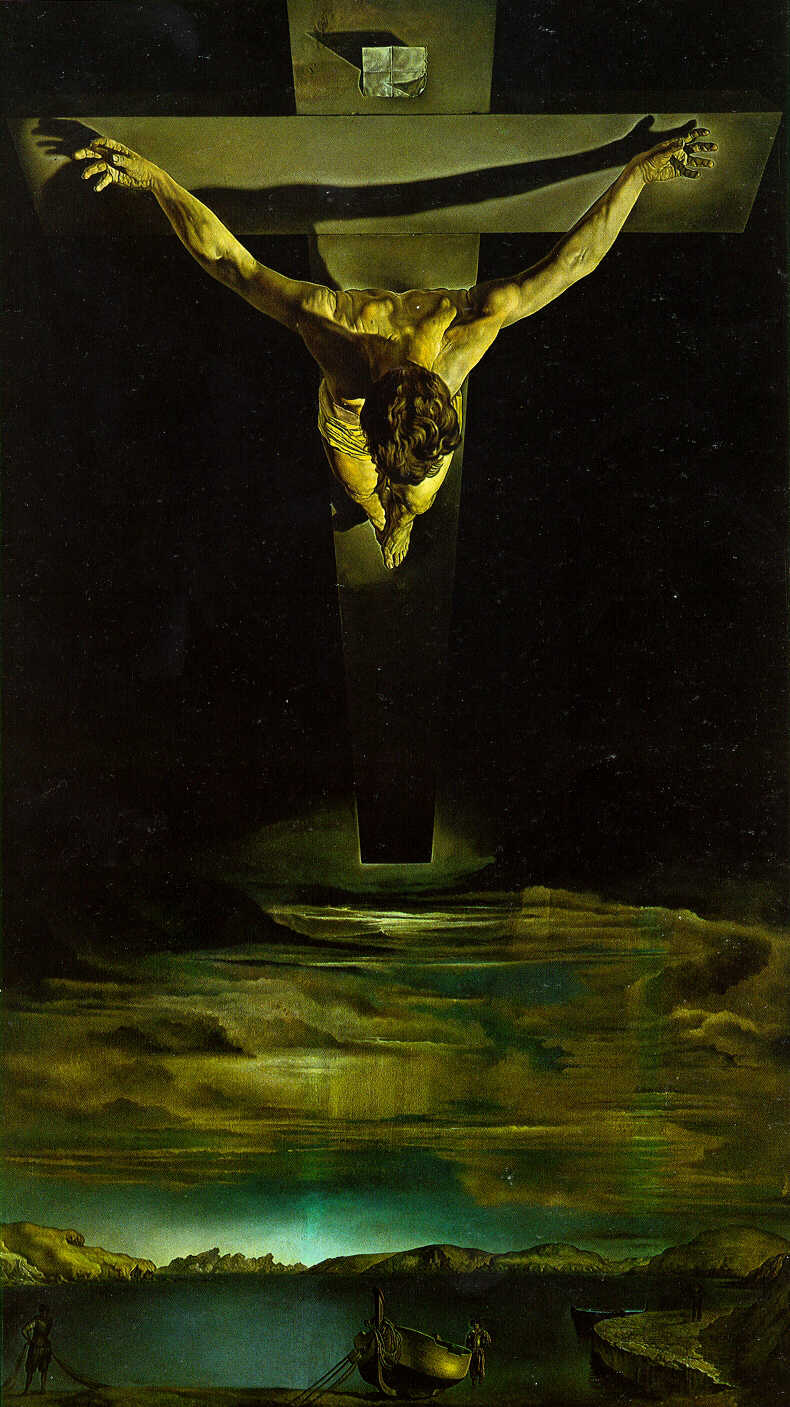 2. بعض الجوانب غير القابلة للتفاوض للنظرة المسيحية الحقيقية للعالم:
ت. في هذا الإطار الإعلاني وهذه القصة نجد في النهاية مكاننا في عالم الله.
4. ما هو الحل؟
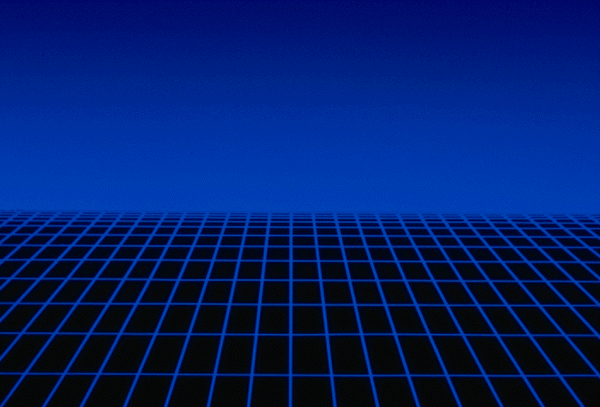 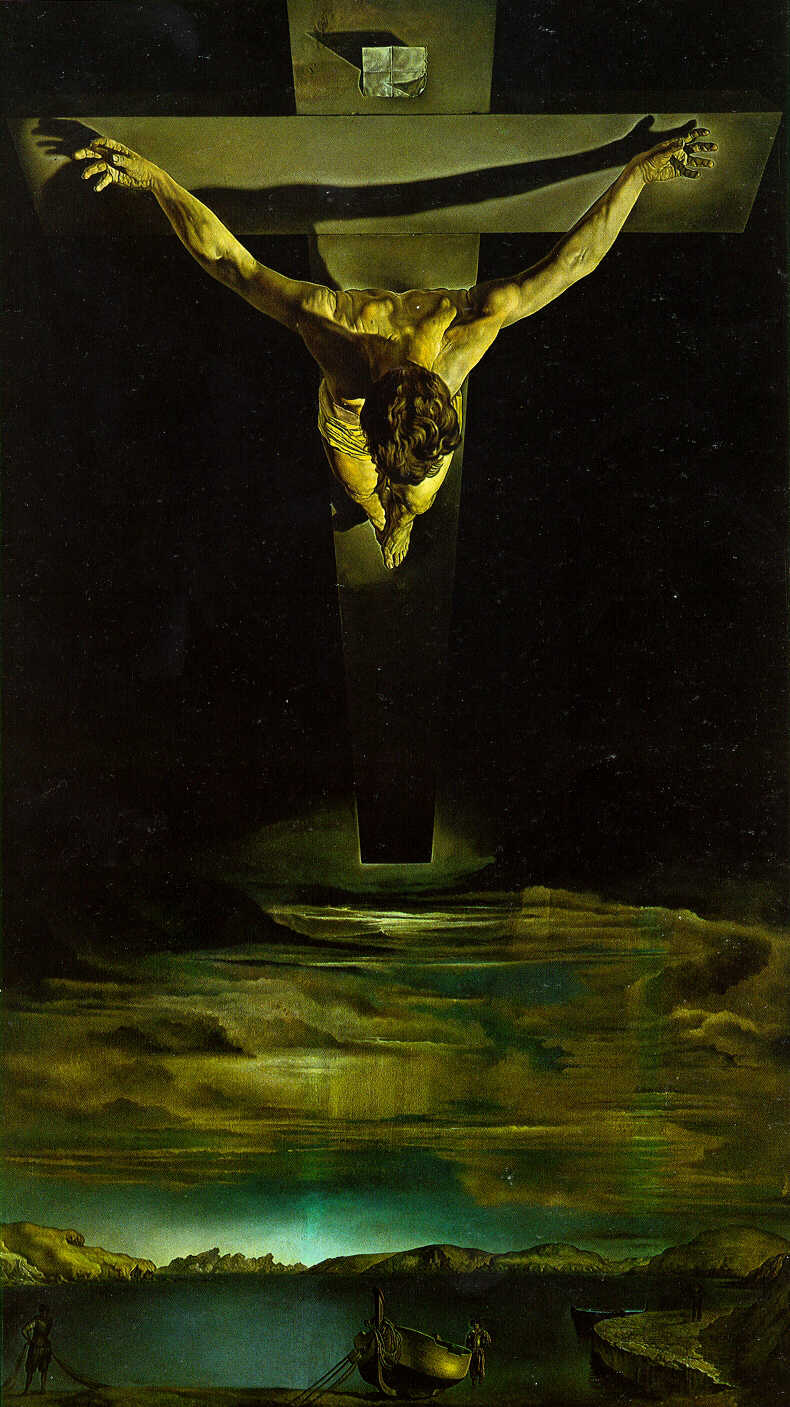 2. بعض الجوانب غير القابلة للتفاوض للنظرة المسيحية الحقيقية للعالم:
ت. في هذا الإطار الإعلاني وهذه القصة نجد في النهاية مكاننا في عالم الله.
4. ما هو الحل؟
أ. يسوع الذي هو الله في الجسد جاع باتضاع إلى الأرض ليعيش حياة كاملة ومثالية، مرضياً الله بشكل كامل وليموت بدلاً عنا حتى نستطيع أن نُسترد إلى شركة حميمة مع الله، وبالتالي يمكن فداء الخليقة كلها بشكل نهائي لمجده (رو 8)
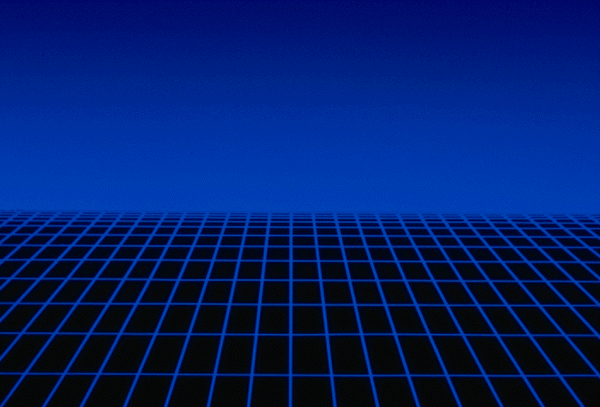 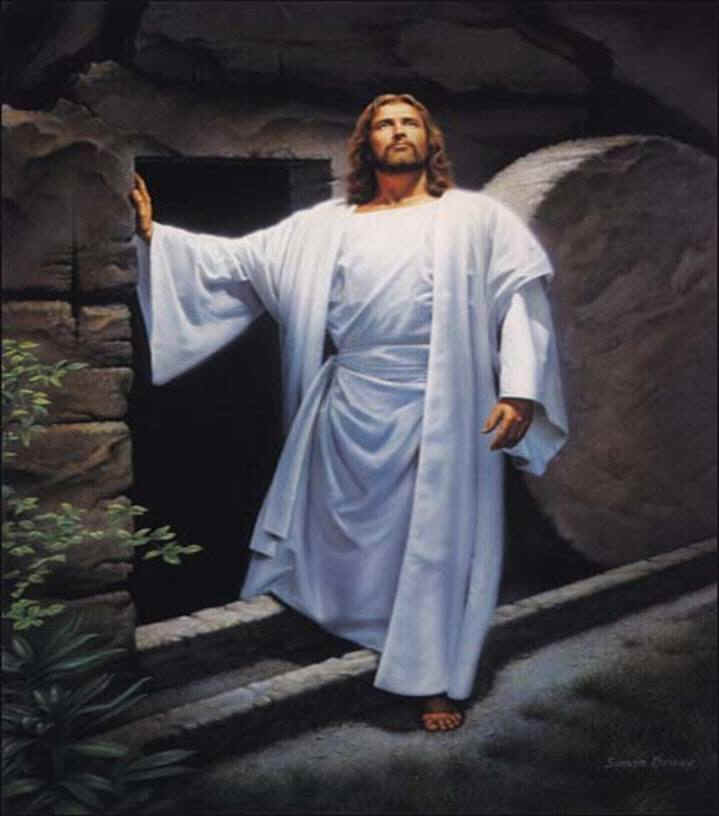 2. بعض الجوانب غير القابلة للتفاوض للنظرة المسيحية الحقيقية للعالم:
ت. في هذا الإطار الإعلاني وهذه القصة نجد في النهاية مكاننا في عالم الله.
4. ما هو الحل؟
ب. بعد أن وضع نفسه من خلال تنازله، طاعته وموته قام يسوع من القبر ليثبت أن حياته وموته كانا كافيين لغفران خطايانا وتمكيننا من امتلاك الشركة مع الله (1 كو 15)، ونزع عارنا وفداء الخليقة من لعنة الخطية بشكل نهائي.
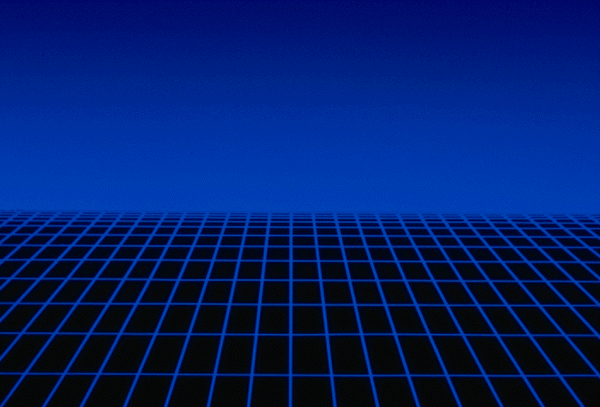 2. بعض الجوانب غير القابلة للتفاوض للنظرة المسيحية الحقيقية للعالم:
ت. في هذا الإطار الإعلاني وهذه القصة نجد في النهاية مكاننا في عالم الله.
4. ما هو الحل؟
ت. بوضع ثقتنا في يسوع للغفران يمكننا أن نختبر غفران الله والإنضمام إلى عائلته الملكية، كفاية ذبيحته تجعلها كاملة، ولا يمكننا فعل شيء لنضيف إليها (أف 2: 8-9)
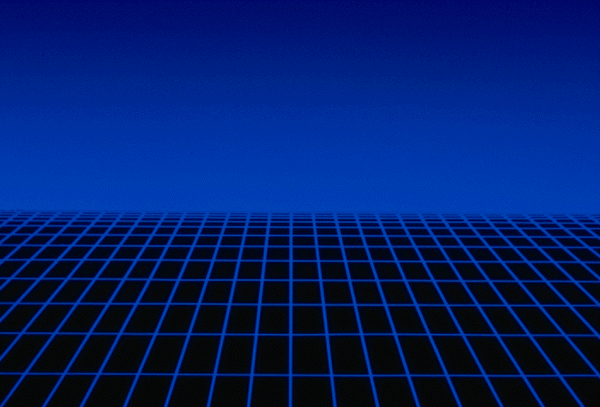 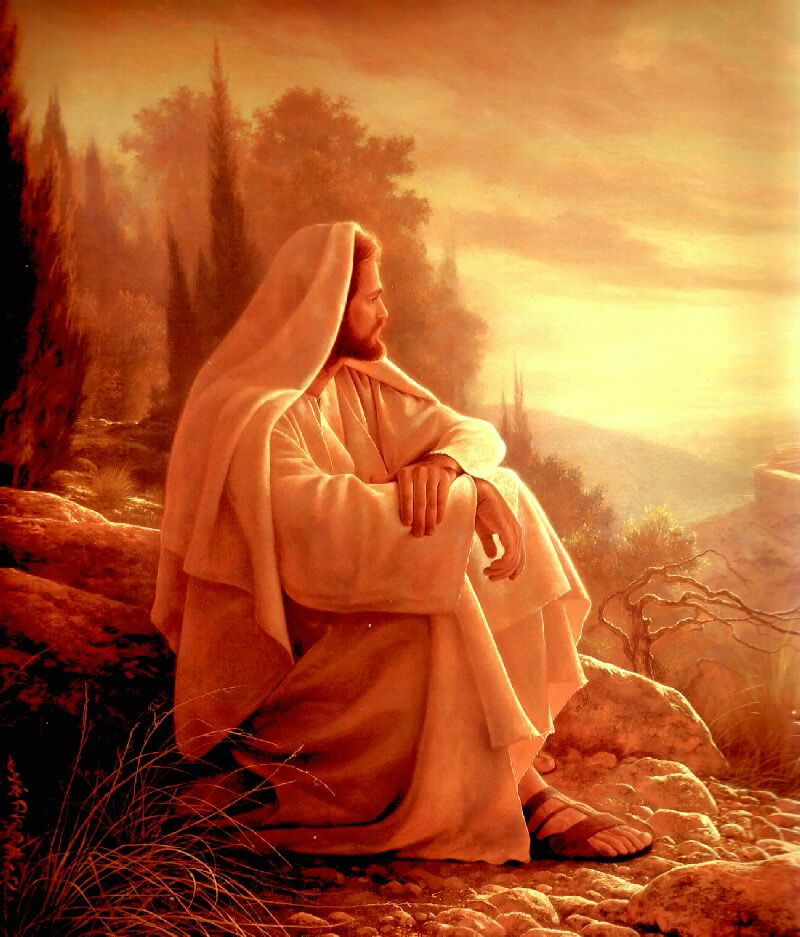 2. بعض الجوانب غير القابلة للتفاوض للنظرة المسيحية الحقيقية للعالم:
ت. في هذا الإطار الإعلاني وهذه القصة نجد في النهاية مكاننا في عالم الله.
4. ما هو الحل؟
ث. بسبب كفايته للخلاص فمن دون يسوع لا يوجد رجاء أو وسيلة للخلاص (يو 14: 6، أع 4: 12)
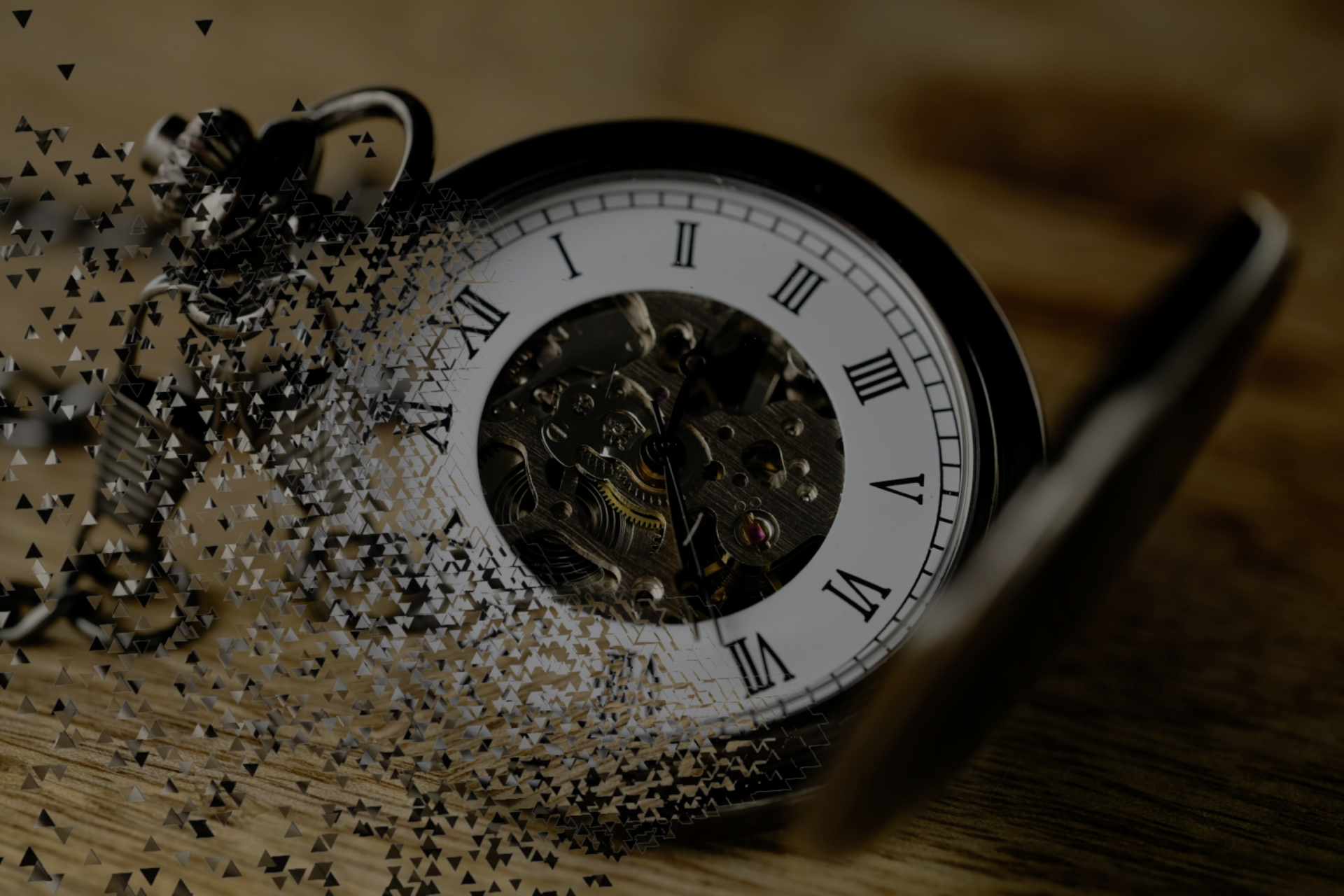 2. بعض الجوانب غير القابلة للتفاوض للنظرة المسيحية الحقيقية للعالم:
ت. في هذا الإطار الإعلاني وهذه القصة نجد في النهاية مكاننا في عالم الله.
5. ما هو الوقت؟
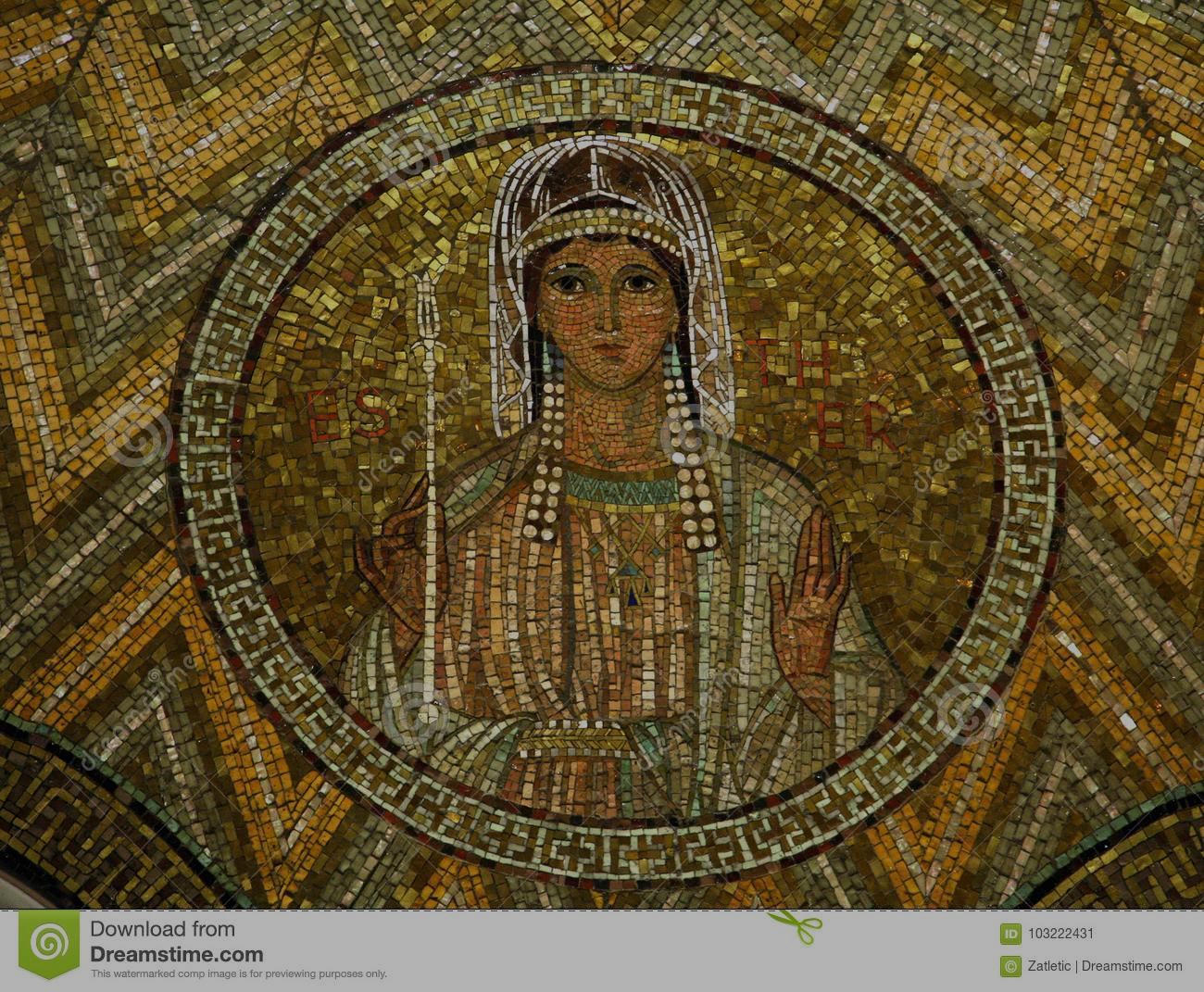 2. بعض الجوانب غير القابلة للتفاوض للنظرة المسيحية الحقيقية للعالم:
ت. في هذا الإطار الإعلاني وهذه القصة نجد في النهاية مكاننا في عالم الله.
5. ما هو الوقت؟
أ. لوقت مثل هذا (أس 4: 14ب).
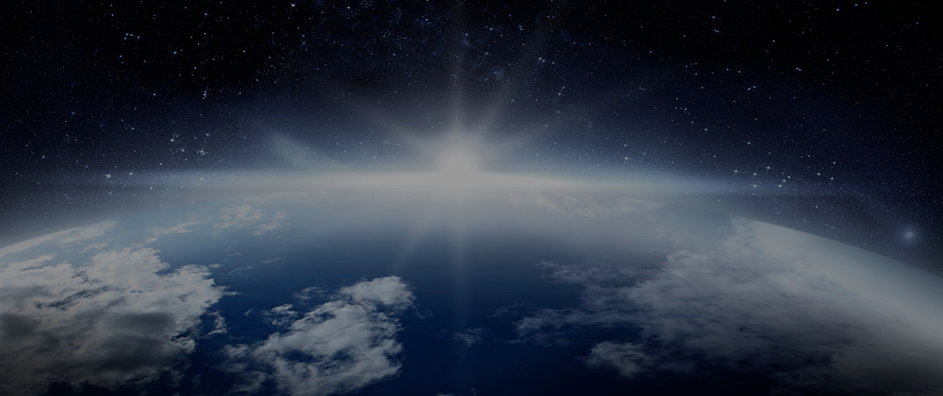 2. بعض الجوانب غير القابلة للتفاوض للنظرة المسيحية الحقيقية للعالم:
ت. في هذا الإطار الإعلاني وهذه القصة نجد في النهاية مكاننا في عالم الله.
5. ما هو الوقت؟
ب. بين موت المسيح وقيامته حتى ما قبل مجيئه، عندما سيدين الله أخيراً من خلال المسيح بعدل ويتعامل ببر مع أي وكل خطيئة. وبعد ذلك سيفتتح ملكوته النهائي إلى الأبد في سماء جديدة وأرض جديدة (رؤ ٢١).
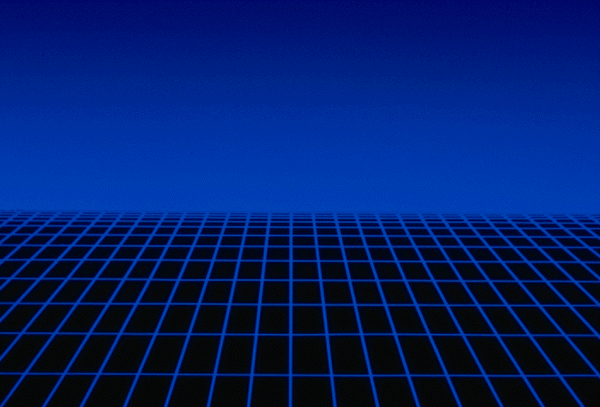 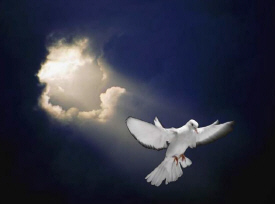 2. بعض الجوانب غير القابلة للتفاوض للنظرة المسيحية الحقيقية للعالم:
ت. في هذا الإطار الإعلاني وهذه القصة نجد في النهاية مكاننا في عالم الله.
5. ما هو الوقت؟
ت. بينما ننتظر هذه الذروة لعصر الخليقة هذا، كأعضاء في جسد المسيح الكنيسة، نحن مدعوون لنكون مجتمعاً مقدساً من سفراء ملكوت الله هنا على الأرض ونعيش وفقاً لحق كلمته بقوة الروح القدس (2 كو 5: 20؛ رو 8).
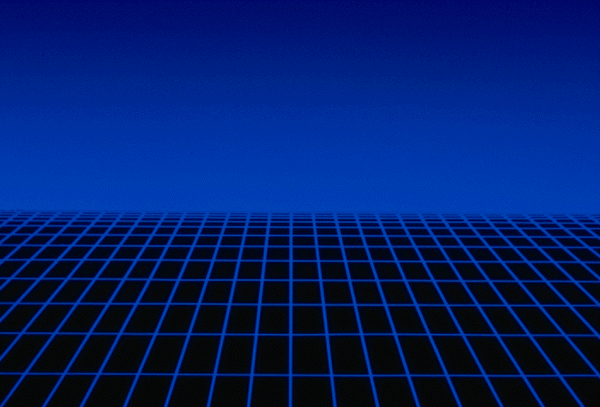 2. بعض الجوانب غير القابلة للتفاوض للنظرة المسيحية الحقيقية للعالم:
ث. للتلخيص بإيجاز فإن القصة الكتابية والنظرة المسيحية للعالم الذي نعيش فيه هي قصة الخليقة، السقوط، الفداء والإكتمال.
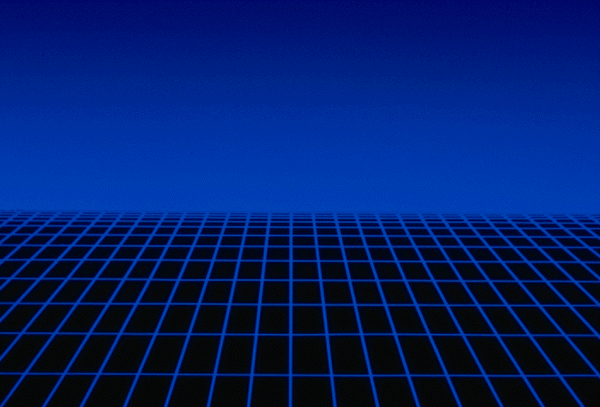 2. بعض الجوانب غير القابلة للتفاوض للنظرة المسيحية الحقيقية للعالم:
ث. للتلخيص بإيجاز فإن القصة الكتابية والنظرة المسيحية للعالم الذي نعيش فيه هي قصة الخليقة، السقوط، الفداء والإكتمال. 
1. السرد الكتابي والسرديات الجزئية الشخصية: تماسك أم صراع؟
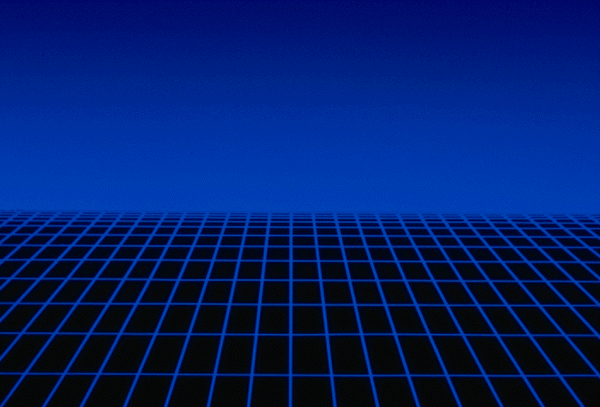 2. بعض الجوانب غير القابلة للتفاوض للنظرة المسيحية الحقيقية للعالم:
ث. للتلخيص بإيجاز فإن القصة الكتابية والنظرة المسيحية للعالم الذي نعيش فيه هي قصة الخليقة، السقوط، الفداء والإكتمال. 
1. السرد الكتابي والسرديات الجزئية الشخصية: تماسك أم صراع؟
2. الماضي/ الحاضر والمستقبل: العمل نحو التقارب والمراسلة.
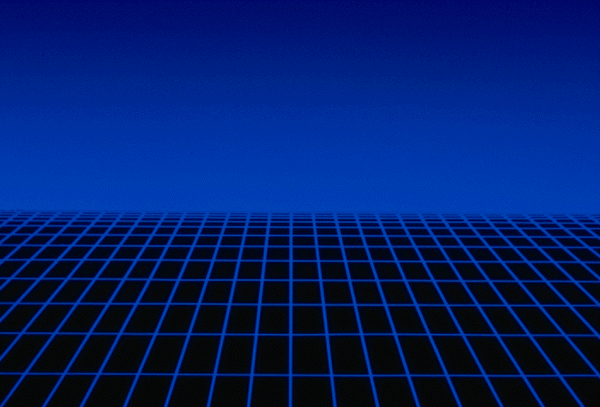 3. نحو أسلوب عملي لتطوير النظرة المسيحية للعالم في أي وكل زمان ومكان: الترجمة ووضع السياق
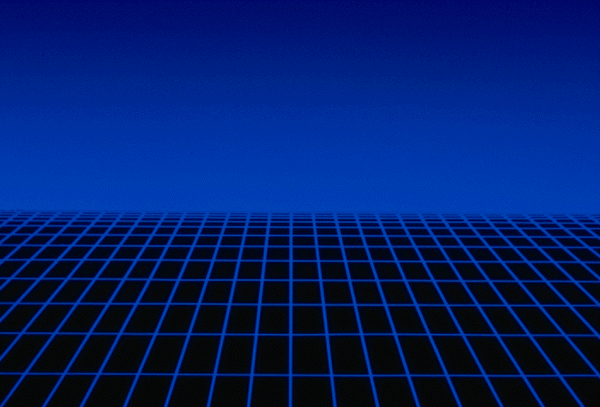 3. نحو أسلوب عملي لتطوير النظرة المسيحية للعالم في أي وكل زمان ومكان: الترجمة ووضع السياق
أ. المفهوم المسيحي للترجمة:
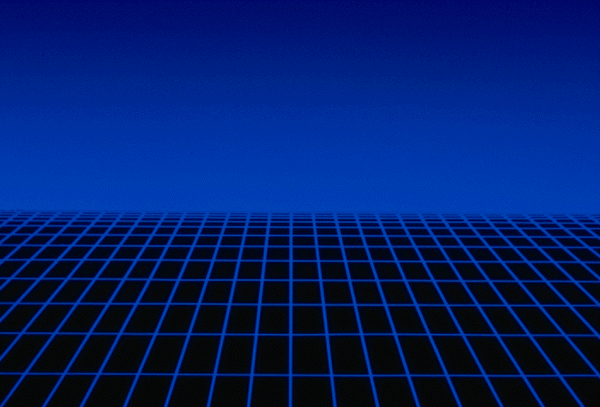 3. نحو أسلوب عملي لتطوير النظرة المسيحية للعالم في أي وكل زمان ومكان: الترجمة ووضع السياق
أ. المفهوم المسيحي للترجمة:
1. الحاج ومبادئ توطين الترجمة:
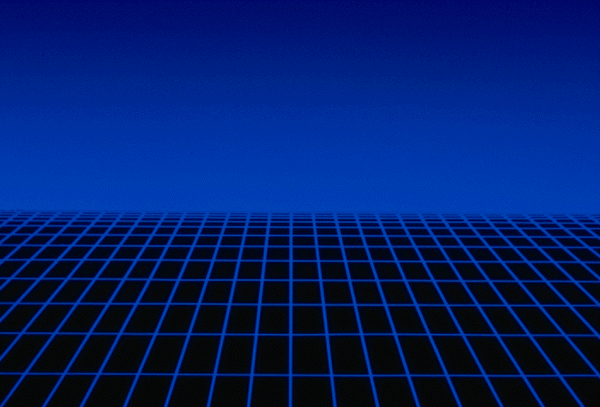 3. نحو أسلوب عملي لتطوير النظرة المسيحية للعالم في أي وكل زمان ومكان: الترجمة ووضع السياق
أ. المفهوم المسيحي للترجمة:
1. الحاج ومبادئ توطين الترجمة:
2. المسيحية، التجسد والترجمة اللانهائية:
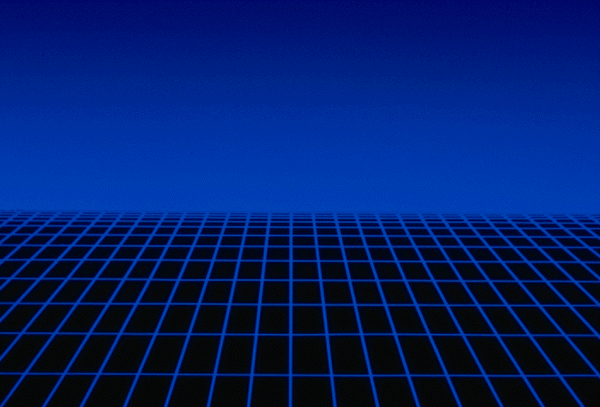 3. نحو أسلوب عملي لتطوير النظرة المسيحية للعالم في أي وكل زمان ومكان: الترجمة ووضع السياق
أ. المفهوم المسيحي للترجمة:
1. الحاج ومبادئ توطين الترجمة:
2. المسيحية، التجسد والترجمة اللانهائية:
أ) متناسق تماماً مع الحبكة الرئيسية ومرتبط بها بشكل وثيق  ولكن يتم التعبير عنها بشكل فريد (2 كو 3: 2-3، 1 كو 9: 19-23)
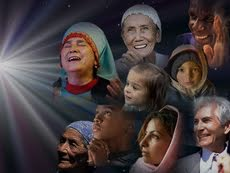 3. نحو أسلوب عملي لتطوير النظرة المسيحية للعالم في أي وكل زمان ومكان: الترجمة ووضع السياق
أ. المفهوم المسيحي للترجمة:
1. الحاج ومبادئ توطين الترجمة:
2. المسيحية، التجسد والترجمة اللانهائية:
ب) تعبير سيمفوني (مقابل الصوت الأحادي) (رؤ 7: 9-10)
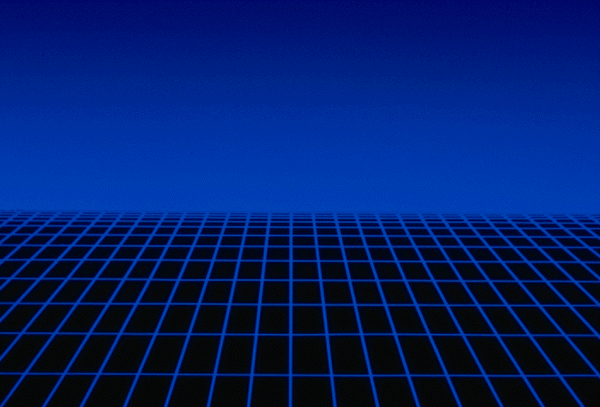 3. نحو أسلوب عملي لتطوير النظرة المسيحية للعالم في أي وكل زمان ومكان: الترجمة ووضع السياق
ب. مبادئ وضع السياق المسيحي داخل أي سياق ثقافي:
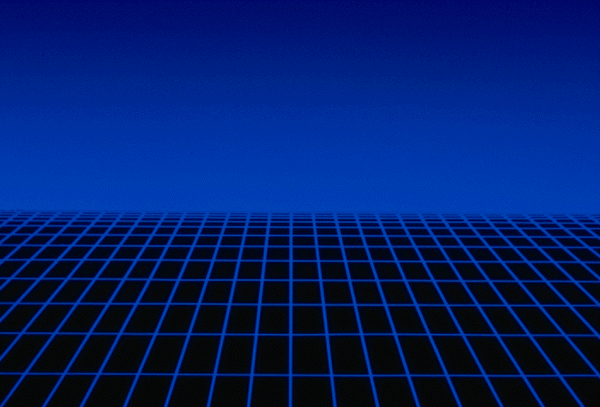 3. نحو أسلوب عملي لتطوير النظرة المسيحية للعالم في أي وكل زمان ومكان: الترجمة ووضع السياق
ب. مبادئ وضع السياق المسيحي داخل أي سياق ثقافي:
1. نقاط انطلاق مهمة:
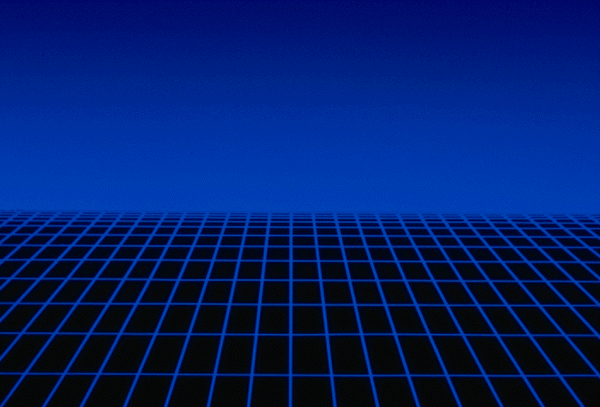 3. نحو أسلوب عملي لتطوير النظرة المسيحية للعالم في أي وكل زمان ومكان: الترجمة ووضع السياق
ب. مبادئ وضع السياق المسيحي داخل أي سياق ثقافي:
1. نقاط انطلاق مهمة:
أ. يجب أن تعرف الثقافة جيداً بما يكفي لتمييز المعاني المنسوبة ثقافياً، وأهمية القصص، الممارسات، القيم، المشاعر والمعتقدات الثقافية المتنوعة.
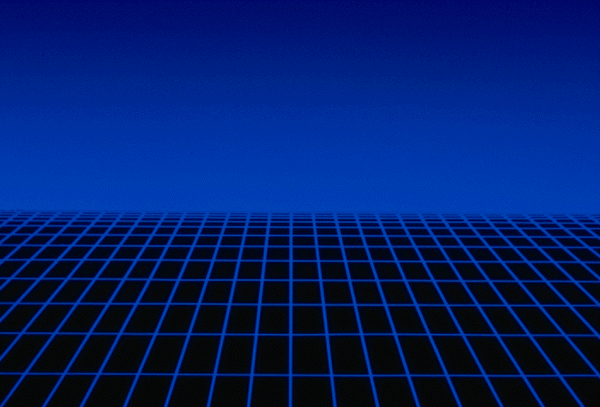 هناك خطران كبيران في تجاهل العقل العلماني - ليس فقط لأننا، كما قال كالفن، نفتقد مواهب الله الموزعة حتى على غير المؤمنين بنعمته العامة، ولكن لأننا لا نملك أي وسيلة لمعرفة إلى أي مدى نحن أنفسنا متشكلون. وقد تشكلت ولو بشكل غير مباشر، من خلال هذه الإتجاهات في الفكر العلماني. . . . لكي نحكم على أفكارنا يجب أن نعرف شيئين بقدر ما نستطيع: قوى العالم التي تشكل أفكارنا، وحقائق الكتاب المقدس التي تصحح أفكارنا وتكشف لنا الله ووعوده الخلاصية. أولئك الذين لا يهتمون بقراءة الكتب العلمانية سوف يعانون من الفقر وسيكونون عرضة للإغواء الخفي وغير المباشر، في حين أن أولئك الذين لا يدرسون الكتاب المقدس بعناية سوف يفقدون خطهم الراسخ في الحكم على الحقيقة من الخطأ، والإيمان من عدم الإيمان، والصواب من الخطأ.

مايكل س. هورتون، أين الكنيسة في العالم؟، 67
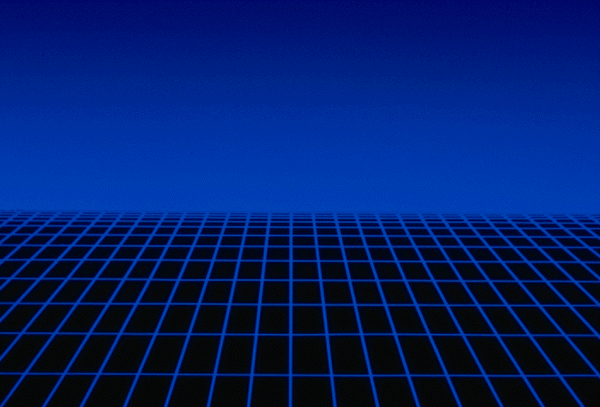 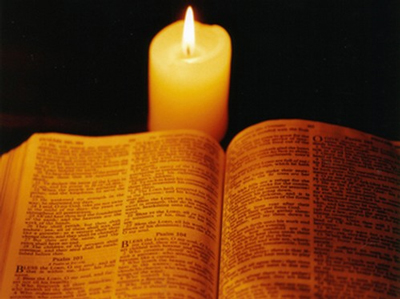 3. نحو أسلوب عملي لتطوير النظرة المسيحية للعالم في أي وكل زمان ومكان: الترجمة ووضع السياق
ب. مبادئ وضع السياق المسيحي داخل أي سياق ثقافي:
1. نقاط انطلاق مهمة:
ب. يجب أن تعرف كلمة الله والقصة الكتابية جيداً بشكل كافٍ لتعرف ما هي المعتقدات، القيم، المشاعر، والممارسات المسيحية المميزة الت ينبغي تعزيزها وغرسها في الكنيسة
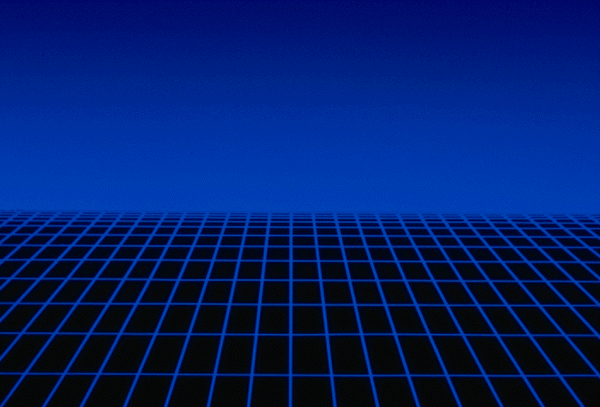 3. نحو أسلوب عملي لتطوير النظرة المسيحية للعالم في أي وكل زمان ومكان: الترجمة ووضع السياق
ب. مبادئ وضع السياق المسيحي داخل أي سياق ثقافي:
1. نقاط انطلاق مهمة:
ت. عليك أن تعرف كيف تأخذ هذه الحقائق الكتابية التي تم التعبير عنها ثقافياً في وقت حدوثها / تكوينها واستخراجها من تلك السياقات لتطوير مبادئ للإستخدام في سياقات ثقافية أخرى.
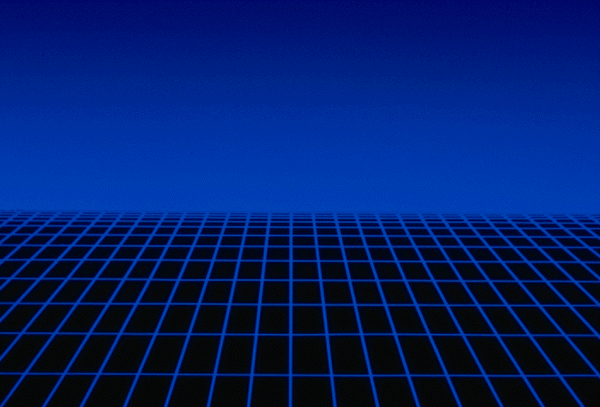 3. نحو أسلوب عملي لتطوير النظرة المسيحية للعالم في أي وكل زمان ومكان: الترجمة ووضع السياق
ب. مبادئ وضع السياق المسيحي داخل أي سياق ثقافي:
1. نقاط انطلاق مهمة:
ث. ثم يجب أن تعرف كيفية إعادة التعبير عن هذه الخطوط، المبادئ، المعتقدات، القيم، العواطف والممارسات في الثقافة الجديدة بطريقة تحتضن الثقافة في تعبيراتها المناسبة مع رفض أي جوانب تتعارض مع الجوانب الكتابية.
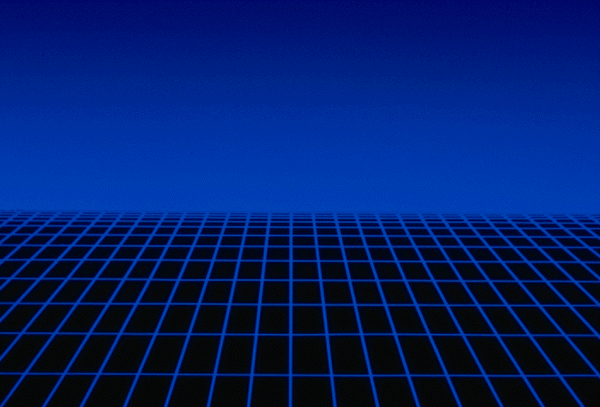 3. نحو أسلوب عملي لتطوير النظرة المسيحية للعالم في أي وكل زمان ومكان: الترجمة ووضع السياق
ب. مبادئ وضع السياق المسيحي داخل أي سياق ثقافي:
2. التمييز بين المعايير الكتابية والأشكال الثقافية.
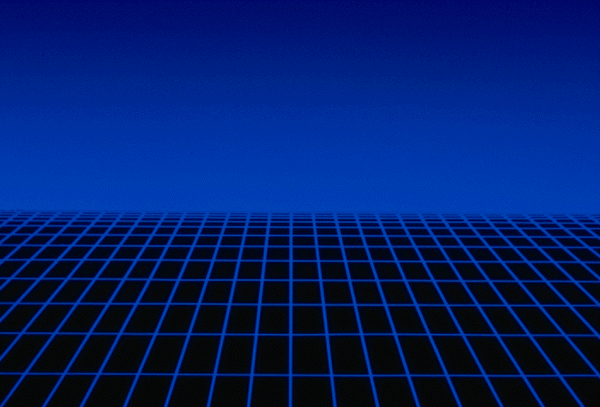 3. نحو أسلوب عملي لتطوير النظرة المسيحية للعالم في أي وكل زمان ومكان: الترجمة ووضع السياق
ب. مبادئ وضع السياق المسيحي داخل أي سياق ثقافي:
2. التمييز بين المعايير الكتابية والأشكال الثقافية.
3. تمييز الفرق بين المعتقدات، القيم، العواطف والممارسات المحايدة ثقافياً والمشحونة روحياً.
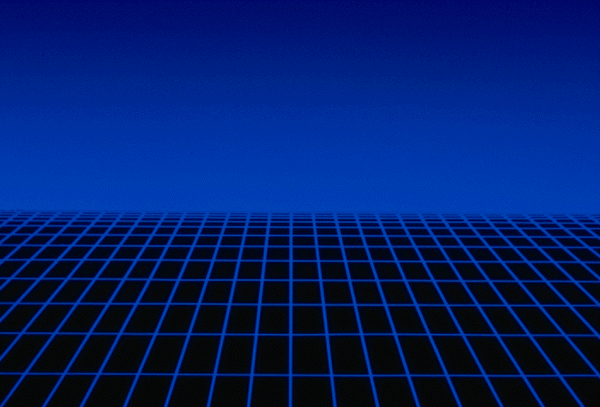 3. نحو أسلوب عملي لتطوير النظرة المسيحية للعالم في أي وكل زمان ومكان: الترجمة ووضع السياق
ب. مبادئ وضع السياق المسيحي داخل أي سياق ثقافي:
2. التمييز بين المعايير الكتابية والأشكال الثقافية.
3. تمييز الفرق بين المعتقدات، القيم، العواطف والممارسات المحايدة ثقافياً والمشحونة روحياً.
4. اسعى نحو كل من الملائمة والبساطة دون مساومة.
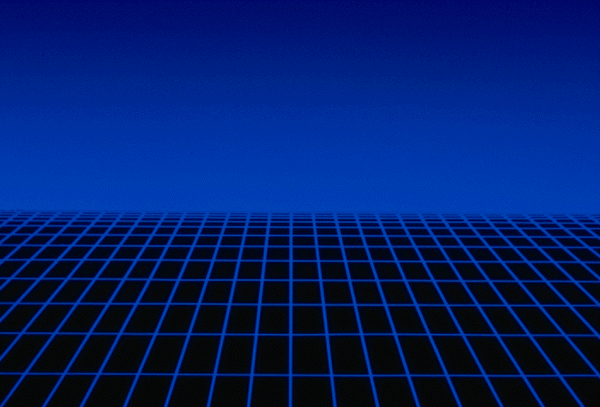 3. نحو أسلوب عملي لتطوير النظرة المسيحية للعالم في أي وكل زمان ومكان: الترجمة ووضع السياق
ب. مبادئ وضع السياق المسيحي داخل أي سياق ثقافي:
5. حاول أن تأخذت كل عناصر ذات صلة بعين الإعتبار.
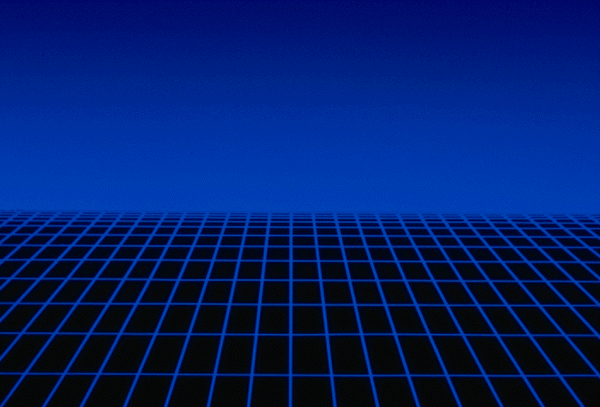 3. نحو أسلوب عملي لتطوير النظرة المسيحية للعالم في أي وكل زمان ومكان: الترجمة ووضع السياق
ب. مبادئ وضع السياق المسيحي داخل أي سياق ثقافي:
5. حاول أن تأخذت كل عناصر ذات صلة بعين الإعتبار.
6. اسأل باستمرار عن الأسباب الكامنة خلف الممارسة، القيمة، العاطفة والمعتقد الثقافي.
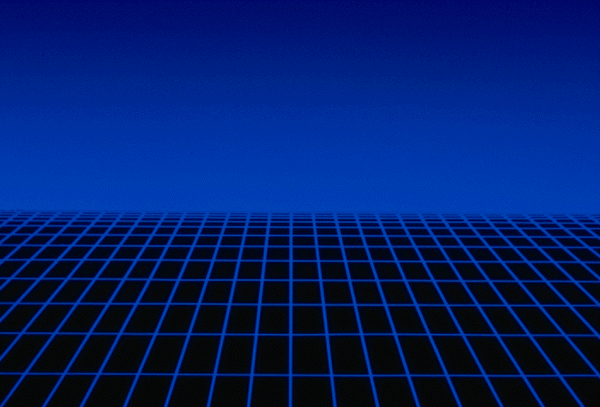 3. نحو أسلوب عملي لتطوير النظرة المسيحية للعالم في أي وكل زمان ومكان: الترجمة ووضع السياق
ب. مبادئ وضع السياق المسيحي داخل أي سياق ثقافي:
7. ارشادات بول هايبرت حول وضع السياق النقدي للمعتقدات، القيم، العواطف والعادات.
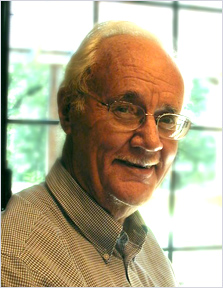 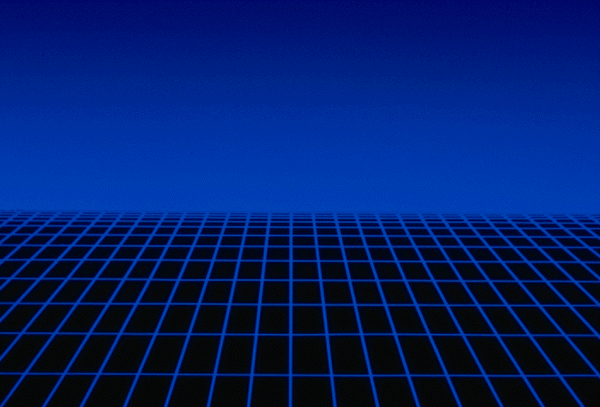 3. نحو أسلوب عملي لتطوير النظرة المسيحية للعالم في أي وكل زمان ومكان: الترجمة ووضع السياق
ب. مبادئ وضع السياق المسيحي داخل أي سياق ثقافي:
7. ارشادات بول هايبرت حول وضع السياق النقدي للمعتقدات، القيم، العواطف والعادات.
أ. التبني
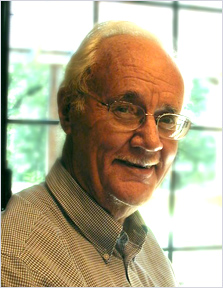 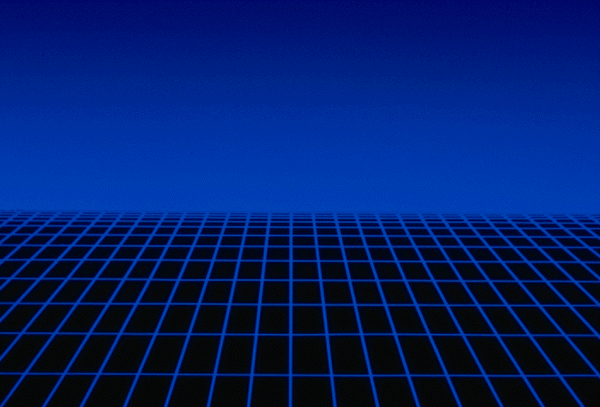 3. نحو أسلوب عملي لتطوير النظرة المسيحية للعالم في أي وكل زمان ومكان: الترجمة ووضع السياق
ب. مبادئ وضع السياق المسيحي داخل أي سياق ثقافي:
7. ارشادات بول هايبرت حول وضع السياق النقدي للمعتقدات، القيم، العواطف والعادات.
أ. التبني
ب. الرفض
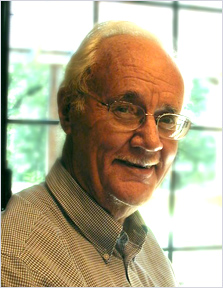 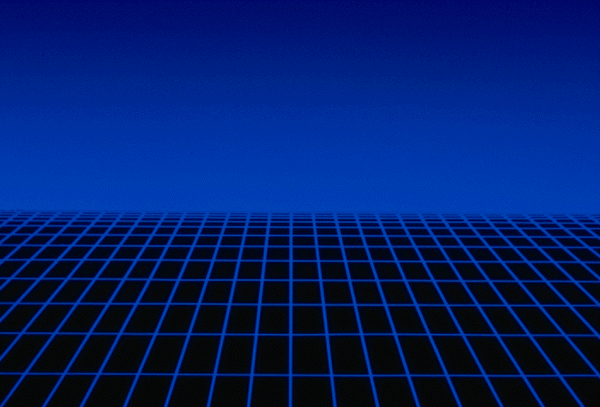 3. نحو أسلوب عملي لتطوير النظرة المسيحية للعالم في أي وكل زمان ومكان: الترجمة ووضع السياق
ب. مبادئ وضع السياق المسيحي داخل أي سياق ثقافي:
7. ارشادات بول هايبرت حول وضع السياق النقدي للمعتقدات، القيم، العواطف والعادات.
أ. التبني
ب. الرفض
ت. الإستبدال
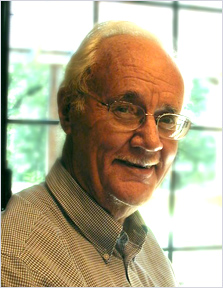 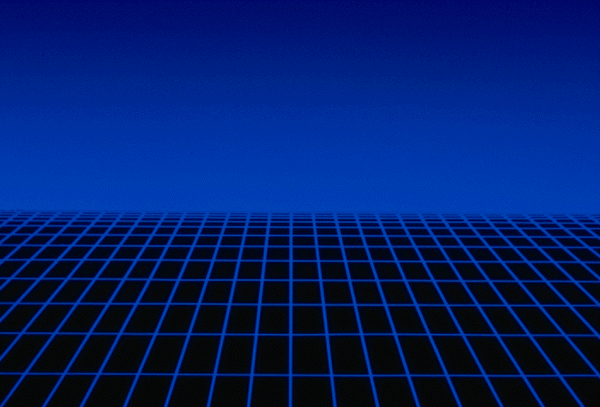 3. نحو أسلوب عملي لتطوير النظرة المسيحية للعالم في أي وكل زمان ومكان: الترجمة ووضع السياق
ب. مبادئ وضع السياق المسيحي داخل أي سياق ثقافي:
7. ارشادات بول هايبرت حول وضع السياق النقدي للمعتقدات، القيم، العواطف والعادات.
أ. التبني
ب. الرفض
ت. الإستبدال
ث. التعديل
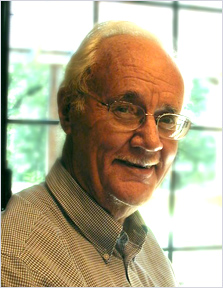 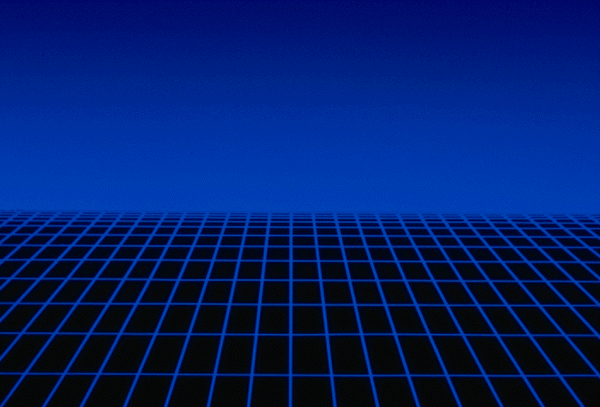 3. نحو أسلوب عملي لتطوير النظرة المسيحية للعالم في أي وكل زمان ومكان: الترجمة ووضع السياق
ب. مبادئ وضع السياق المسيحي داخل أي سياق ثقافي:
8. ضع في اعتبارك أيضاً دوامة اكتساب المعرفة عبر الثقافات الخاصة بموك وأديني.
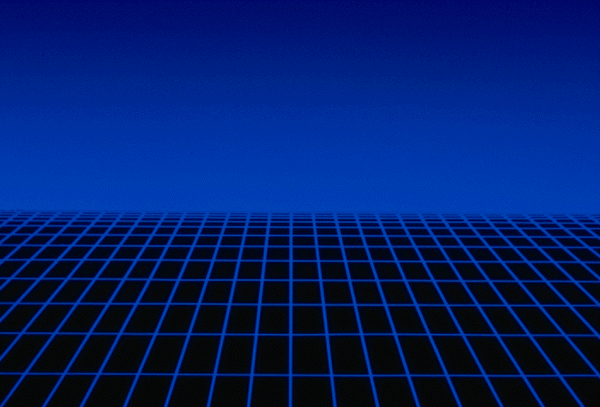 3. نحو أسلوب عملي لتطوير النظرة المسيحية للعالم في أي وكل زمان ومكان: الترجمة ووضع السياق
ب. مبادئ وضع السياق المسيحي داخل أي سياق ثقافي:
8. ضع في اعتبارك أيضاً دوامة اكتساب المعرفة عبر الثقافات الخاصة بموك وأديني.
أ. اختباري:
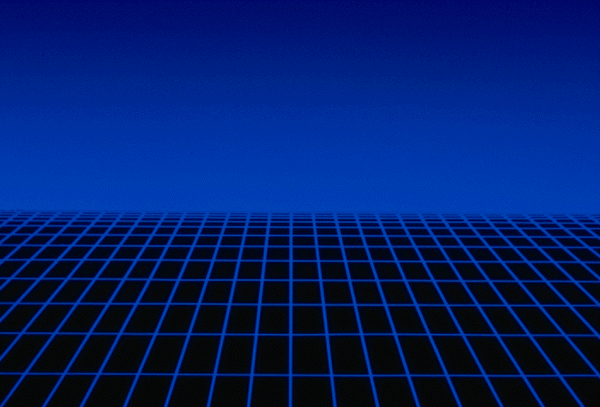 3. نحو أسلوب عملي لتطوير النظرة المسيحية للعالم في أي وكل زمان ومكان: الترجمة ووضع السياق
ب. مبادئ وضع السياق المسيحي داخل أي سياق ثقافي:
8. ضع في اعتبارك أيضاً دوامة اكتساب المعرفة عبر الثقافات الخاصة بموك وأديني.
أ. اختباري:
ب. وضع بين قوسين:
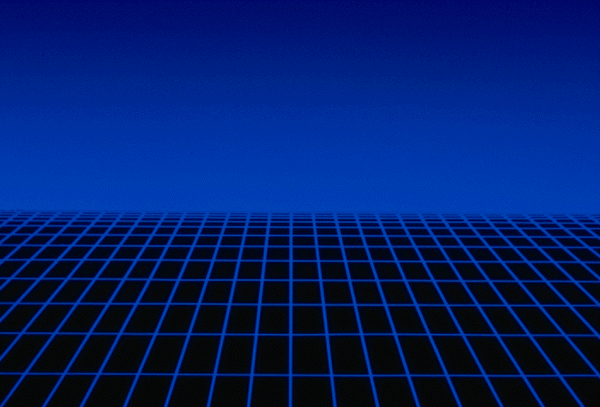 3. نحو أسلوب عملي لتطوير النظرة المسيحية للعالم في أي وكل زمان ومكان: الترجمة ووضع السياق
ب. مبادئ وضع السياق المسيحي داخل أي سياق ثقافي:
8. ضع في اعتبارك أيضاً دوامة اكتساب المعرفة عبر الثقافات الخاصة بموك وأديني.
أ. اختباري:
ب. وضع بين قوسين:
ت. مواجهة:
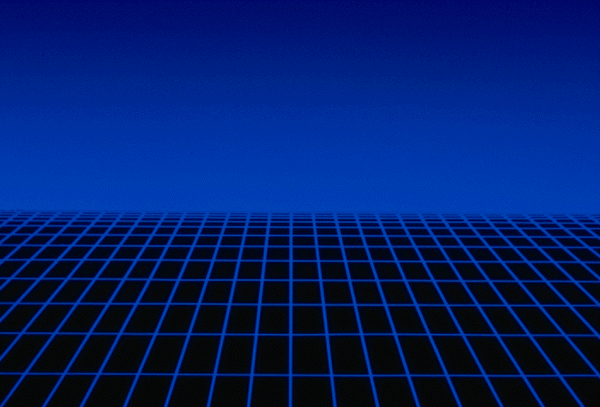 3. نحو أسلوب عملي لتطوير النظرة المسيحية للعالم في أي وكل زمان ومكان: الترجمة ووضع السياق
ب. مبادئ وضع السياق المسيحي داخل أي سياق ثقافي:
8. ضع في اعتبارك أيضاً دوامة اكتساب المعرفة عبر الثقافات الخاصة بموك وأديني.
أ. اختباري:
ب. وضع بين قوسين:
ت. مواجهة:
ث. تقييم:
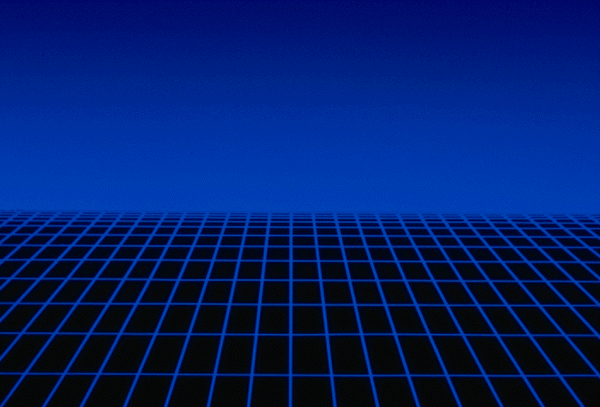 3. نحو أسلوب عملي لتطوير النظرة المسيحية للعالم في أي وكل زمان ومكان: الترجمة ووضع السياق
ب. مبادئ وضع السياق المسيحي داخل أي سياق ثقافي:
8. ضع في اعتبارك أيضاً دوامة اكتساب المعرفة عبر الثقافات الخاصة بموك وأديني.
ج. دمج:
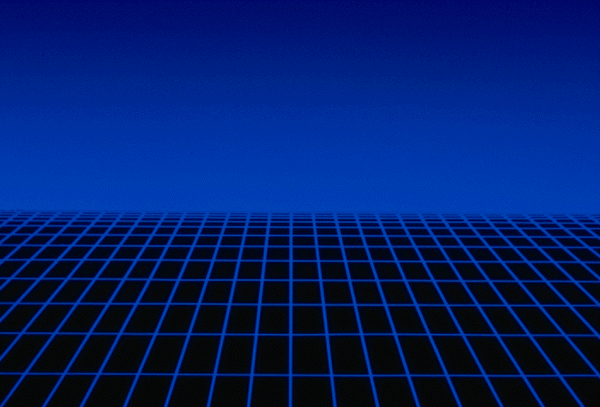 3. نحو أسلوب عملي لتطوير النظرة المسيحية للعالم في أي وكل زمان ومكان: الترجمة ووضع السياق
ب. مبادئ وضع السياق المسيحي داخل أي سياق ثقافي:
8. ضع في اعتبارك أيضاً دوامة اكتساب المعرفة عبر الثقافات الخاصة بموك وأديني.
ج. دمج:
ح. إعادة الإختبار:
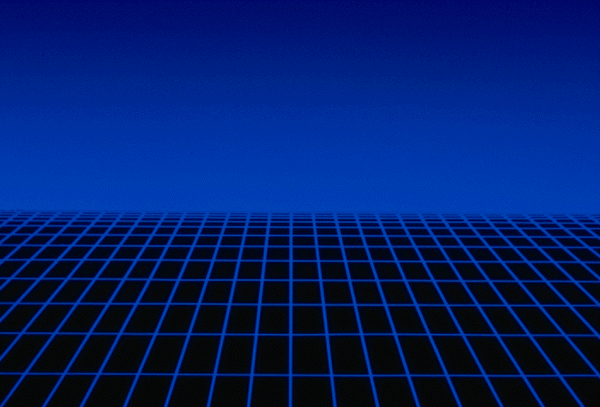 3. نحو أسلوب عملي لتطوير النظرة المسيحية للعالم في أي وكل زمان ومكان: الترجمة ووضع السياق
ب. مبادئ وضع السياق المسيحي داخل أي سياق ثقافي:
9. أفضل الأشخاص للمساعدة في هذه العملية هم المطلعون على الثقافة (سواء مؤمنين أو غير مؤمنين) والمؤمنون على أسس كتابية.
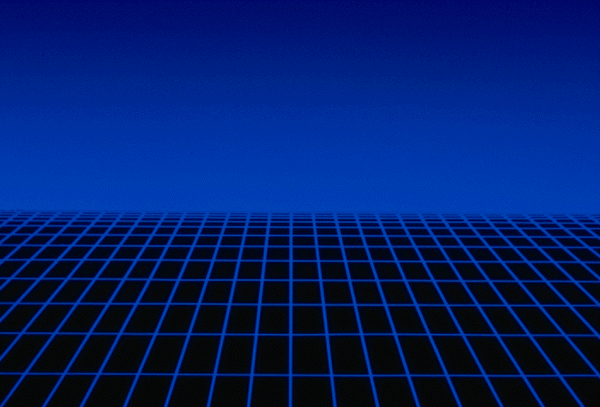 3. نحو أسلوب عملي لتطوير النظرة المسيحية للعالم في أي وكل زمان ومكان: الترجمة ووضع السياق
ب. مبادئ وضع السياق المسيحي داخل أي سياق ثقافي:
9. أفضل الأشخاص للمساعدة في هذه العملية هم المطلعون على الثقافة (سواء مؤمنين أو غير مؤمنين) والمؤمنون على أسس كتابية.
10. أهمية الخيال المملوء بالروح للعملية كلها.
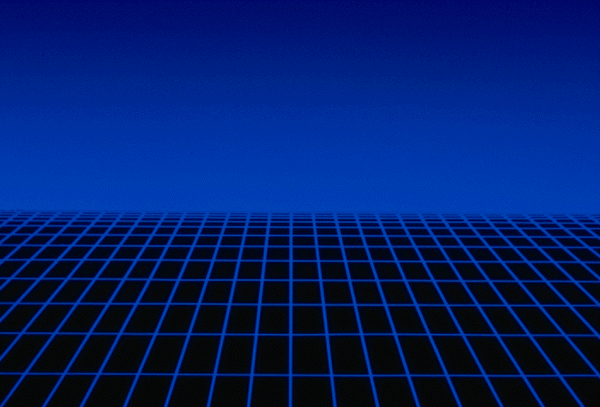 3. نحو أسلوب عملي لتطوير النظرة المسيحية للعالم في أي وكل زمان ومكان: الترجمة ووضع السياق
ب. مبادئ وضع السياق المسيحي داخل أي سياق ثقافي:
9. أفضل الأشخاص للمساعدة في هذه العملية هم المطلعون على الثقافة (سواء مؤمنين أو غير مؤمنين) والمؤمنون على أسس كتابية.
10. أهمية الخيال المملوء بالروح للعملية كلها.
11. قبل كل شيء ثق بكل تواضع في أن الله يقودك في الطريق، ويصححك ويعيد توجيهك أثناء مسيرك.
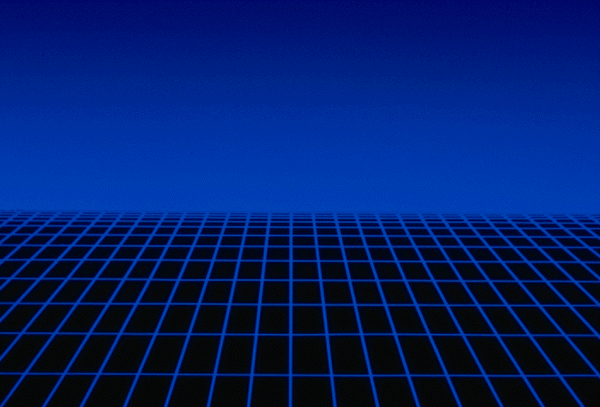 يحمل العاملون عبر الثقافات قيمهم الإجتماعية وتوقعاتهم معهم، عندما ينشئون خدماتات جديدة، غالباً ما يجدون أن دور المتعلم بطيء جداً وصعب جداً بالنسبة لذوقهم ويصرون على زرع المنظمة والقيم التي حملوها من مجتمعاتهم الأصلية. وكلما تمسّكوا بهذه القيم الإجتماعية، أصبحوا أكثر ميلاً إلى عبادة الأوثان، معتمدين على أنظمتهم بدلاً من مخافة الرب.

شيروود لينجنفيلتر، تحويل الثقافة، 172
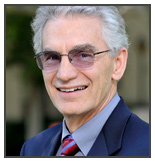 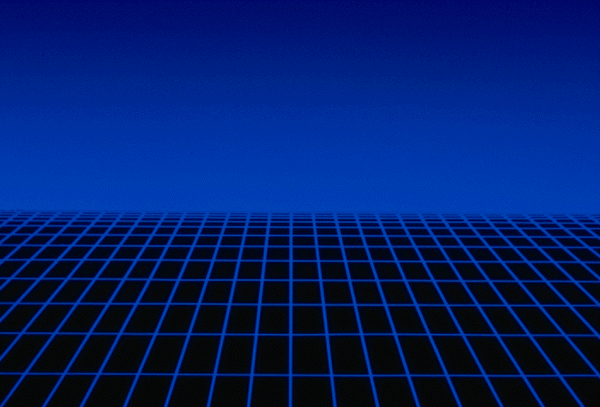 3. نحو أسلوب عملي لتطوير النظرة المسيحية للعالم في أي وكل زمان ومكان: الترجمة ووضع السياق
ت. اختبارات المسيحية ذات السياق الحقيقي:
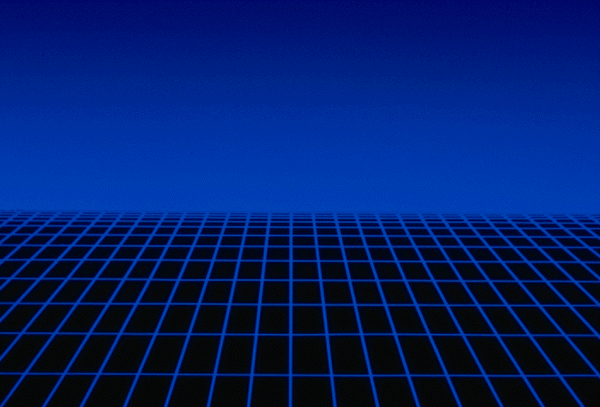 3. نحو أسلوب عملي لتطوير النظرة المسيحية للعالم في أي وكل زمان ومكان: الترجمة ووضع السياق
ت. اختبارات المسيحية ذات السياق الحقيقي:
1. إنها لا تساوم على إنجيل يسوع المسيح (أع 17: 31، 1 كو 2: 2، 15: 1-5، غل 1: 6-9)
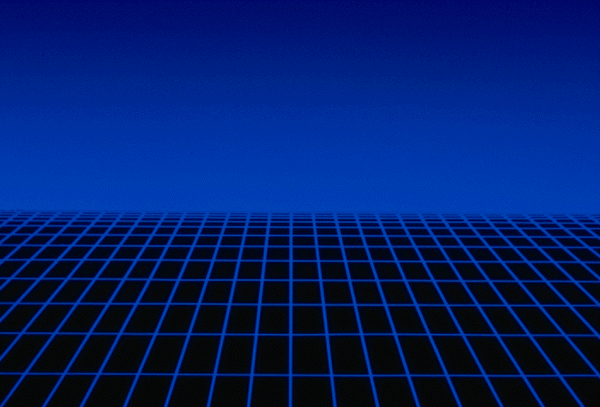 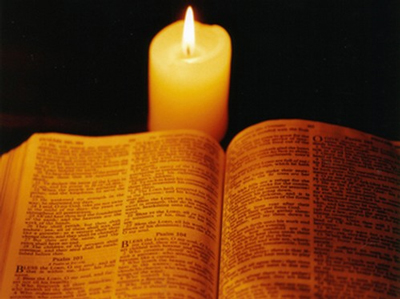 3. نحو أسلوب عملي لتطوير النظرة المسيحية للعالم في أي وكل زمان ومكان: الترجمة ووضع السياق
ت. اختبارات المسيحية ذات السياق الحقيقي:
2. إنها تجعل كلمة الله الأولوية القصوى (عب 4: 12، 2 تي 1: 13-14، 2: 1-2، 15، 3: 16-17)
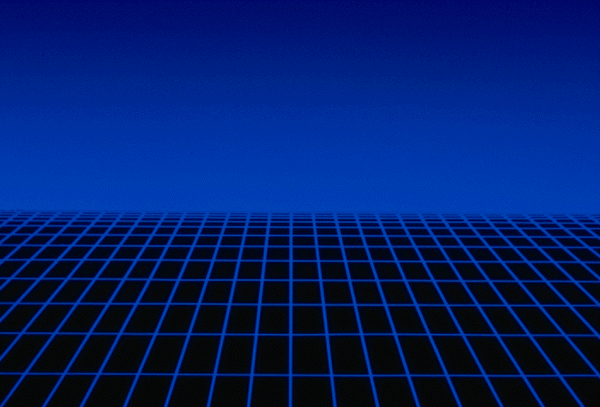 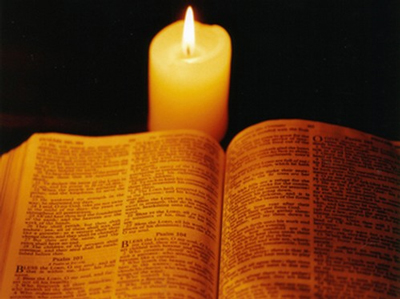 3. نحو أسلوب عملي لتطوير النظرة المسيحية للعالم في أي وكل زمان ومكان: الترجمة ووضع السياق
ت. اختبارات المسيحية ذات السياق الحقيقي:
2. إنها تجعل كلمة الله الأولوية القصوى (عب 4: 12، 2 تي 1: 13-14، 2: 1-2، 15، 3: 16-17)
أ. الترجمة:
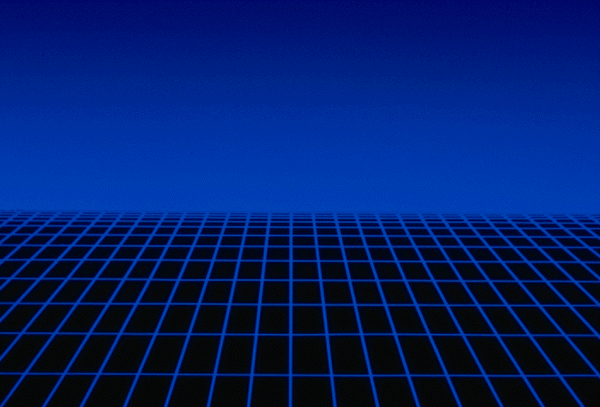 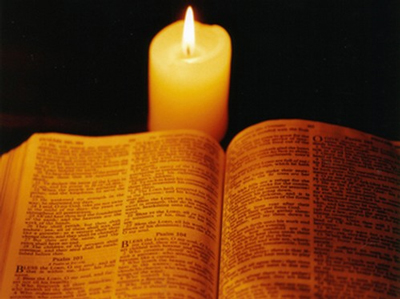 3. نحو أسلوب عملي لتطوير النظرة المسيحية للعالم في أي وكل زمان ومكان: الترجمة ووضع السياق
ت. اختبارات المسيحية ذات السياق الحقيقي:
2. إنها تجعل كلمة الله الأولوية القصوى (عب 4: 12، 2 تي 1: 13-14، 2: 1-2، 15، 3: 16-17)
أ. الترجمة:
ب. المناداة:
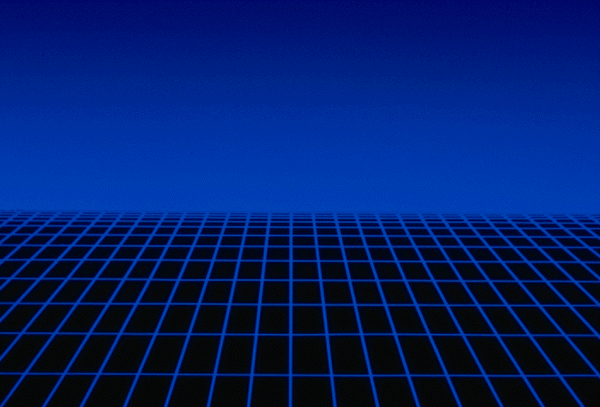 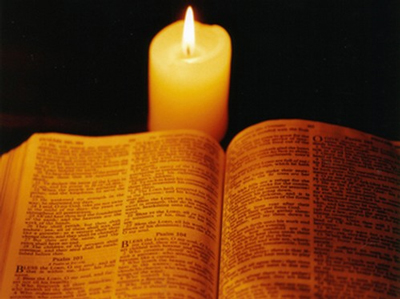 3. نحو أسلوب عملي لتطوير النظرة المسيحية للعالم في أي وكل زمان ومكان: الترجمة ووضع السياق
ت. اختبارات المسيحية ذات السياق الحقيقي:
2. إنها تجعل كلمة الله الأولوية القصوى (عب 4: 12، 2 تي 1: 13-14، 2: 1-2، 15، 3: 16-17)
أ. الترجمة:
ب. المناداة:
ت. الغرس
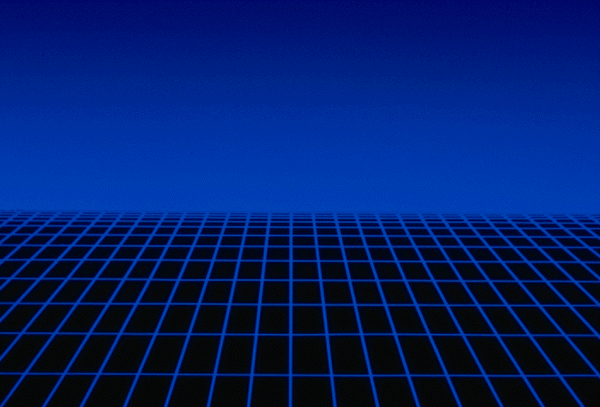 3. نحو أسلوب عملي لتطوير النظرة المسيحية للعالم في أي وكل زمان ومكان: الترجمة ووضع السياق
ت. اختبارات المسيحية ذات السياق الحقيقي:
3. يتم التعبير عنها ثقافياً ولكنها مسيحية متميزة.
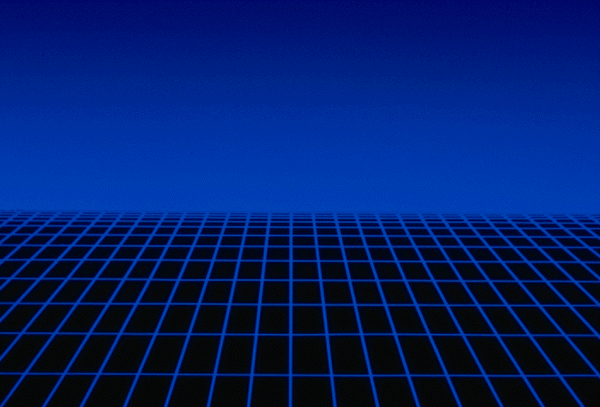 3. نحو أسلوب عملي لتطوير النظرة المسيحية للعالم في أي وكل زمان ومكان: الترجمة ووضع السياق
ت. اختبارات المسيحية ذات السياق الحقيقي:
3. يتم التعبير عنها ثقافياً ولكنها مسيحية متميزة.
4. إنها تحدث تحولاً ملحوظاً ومستداماً في حياة أعضائها (في 1: 6)
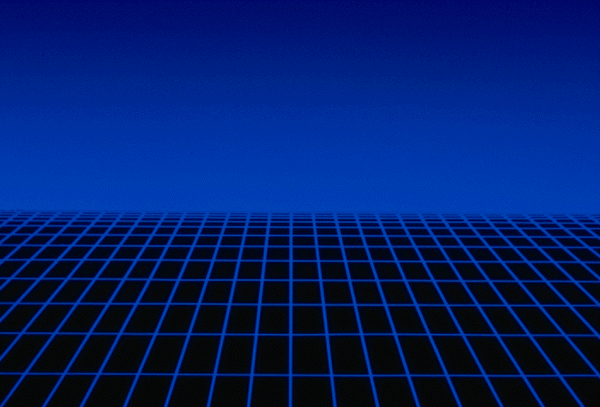 4. خلاصة وتطبيق: دراسة حالة أولوية الأسرة في الخدمة
Black
أحصل على هذا العرض التقديمي مجاناً
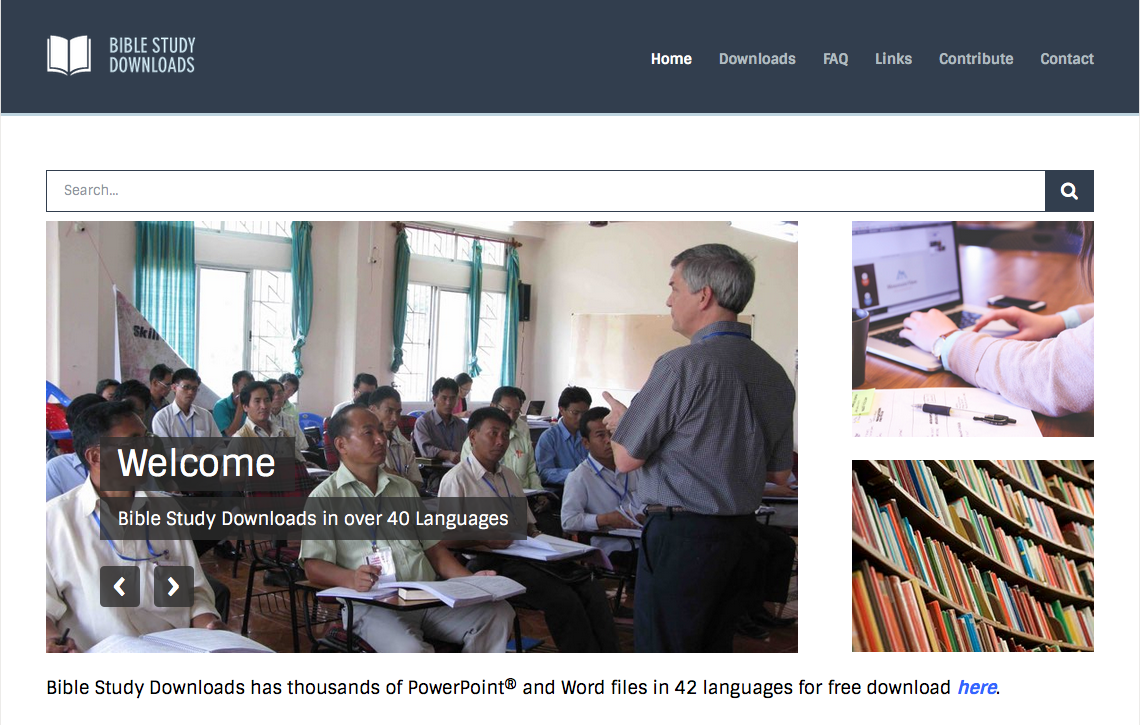 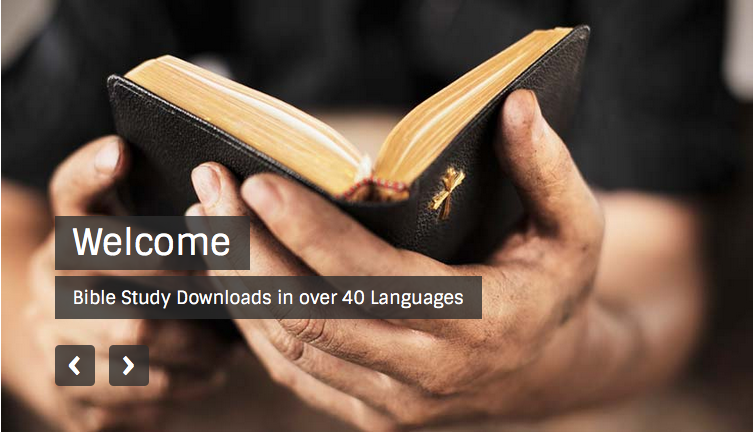 النظرات العالميةat BibleStudyDownloads.org
[Speaker Notes: WV (Worldviews)]